APS Athletics
APS Athletics
Expectations:

	1)  Database for all athletes at the high school


	2)  Significant Injuries 
		a) Detailed information on concussion
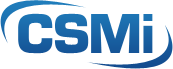 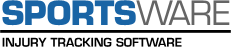 https://www.swol123.net
APS Athletics
Go to Sportsware website:		www.swol123.net

Type in e-mail and password:
Password and e-mail are set for the athletic trainer
		1)      General information of athlete
		2)      Insurance and emergency contact
		3)      Physical and related paper confirmation
		4)      Injury data on significant injuries and concussion follow-up
	2)   Athletic Director should be able to use school access and at least view information as needed.
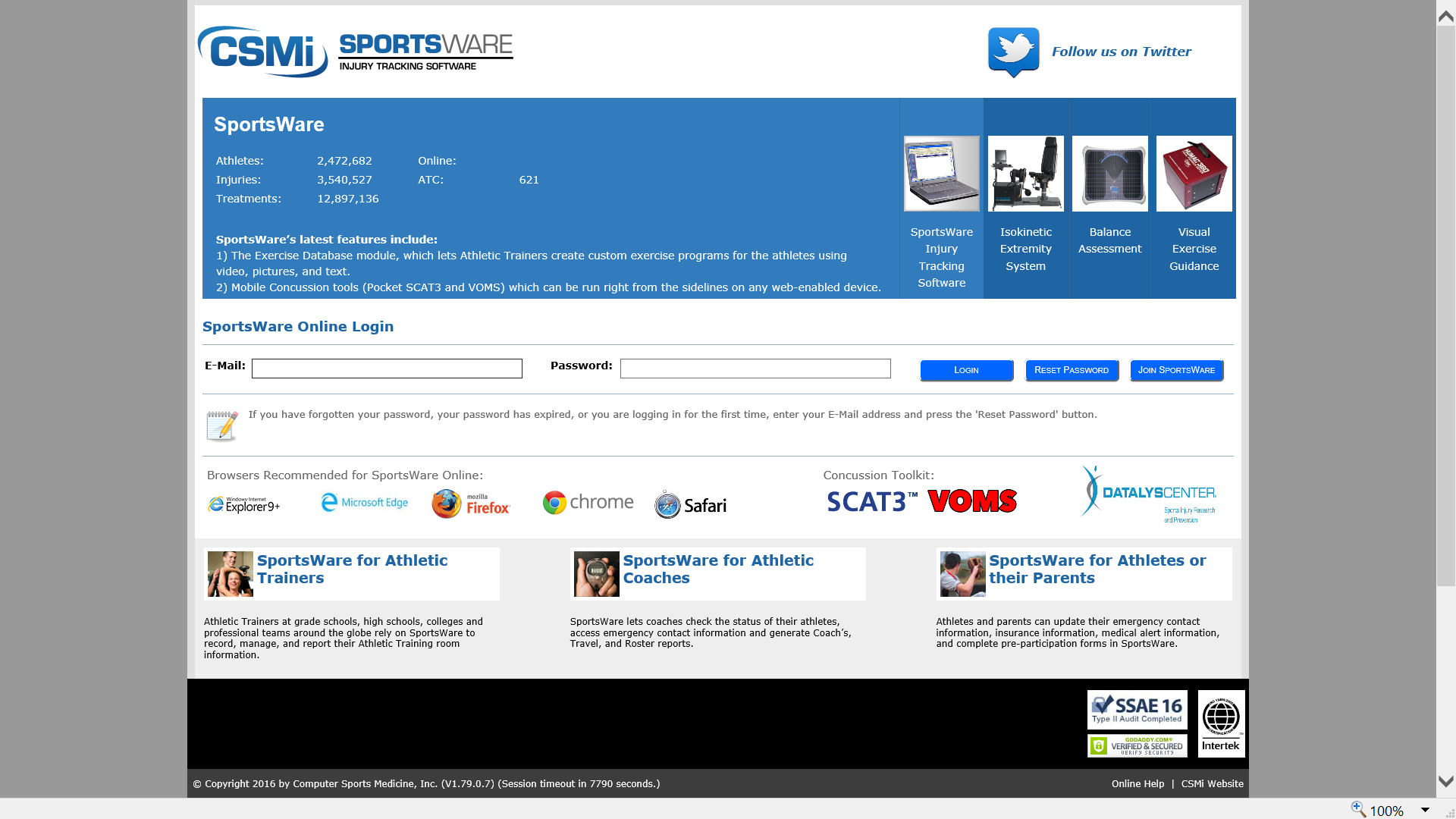 APS Athletics
Sign in takes you to Dashboard:
Icons at top of page will be used to navigate the system
	Running athlete Icon
		General information for athlete
		Used to develop database
	Ambulance Icon
		Used to develop all significant injuries
	Concussion Icon
		Used to record concussion progress
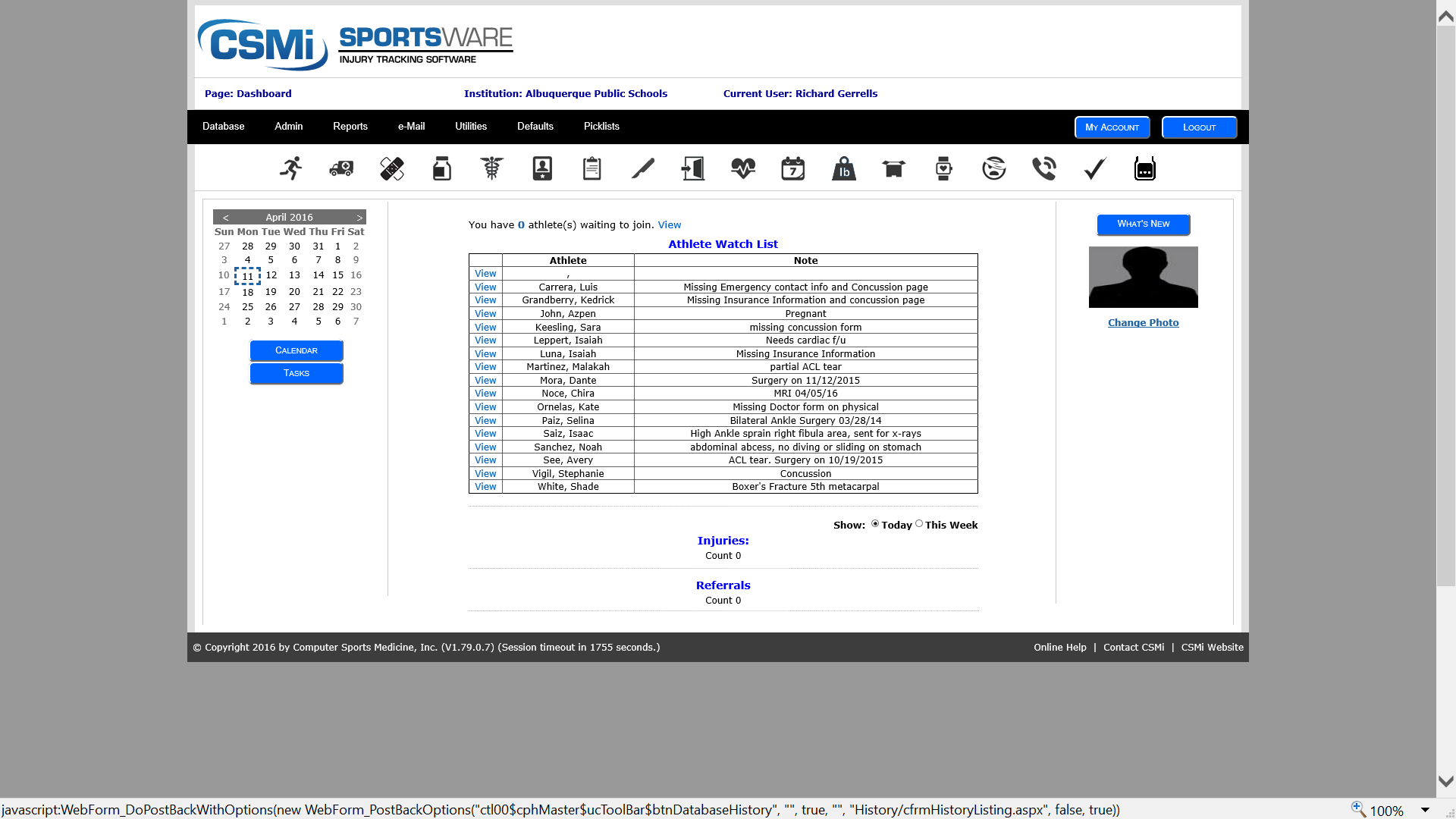 APS Athletics
Click Running Athlete Icon:
General athlete page will show be displayed
Add new athletes
Update current athletes
If a athlete needs to be deleted type “delete” into last name box.  
APS Athletics will purge
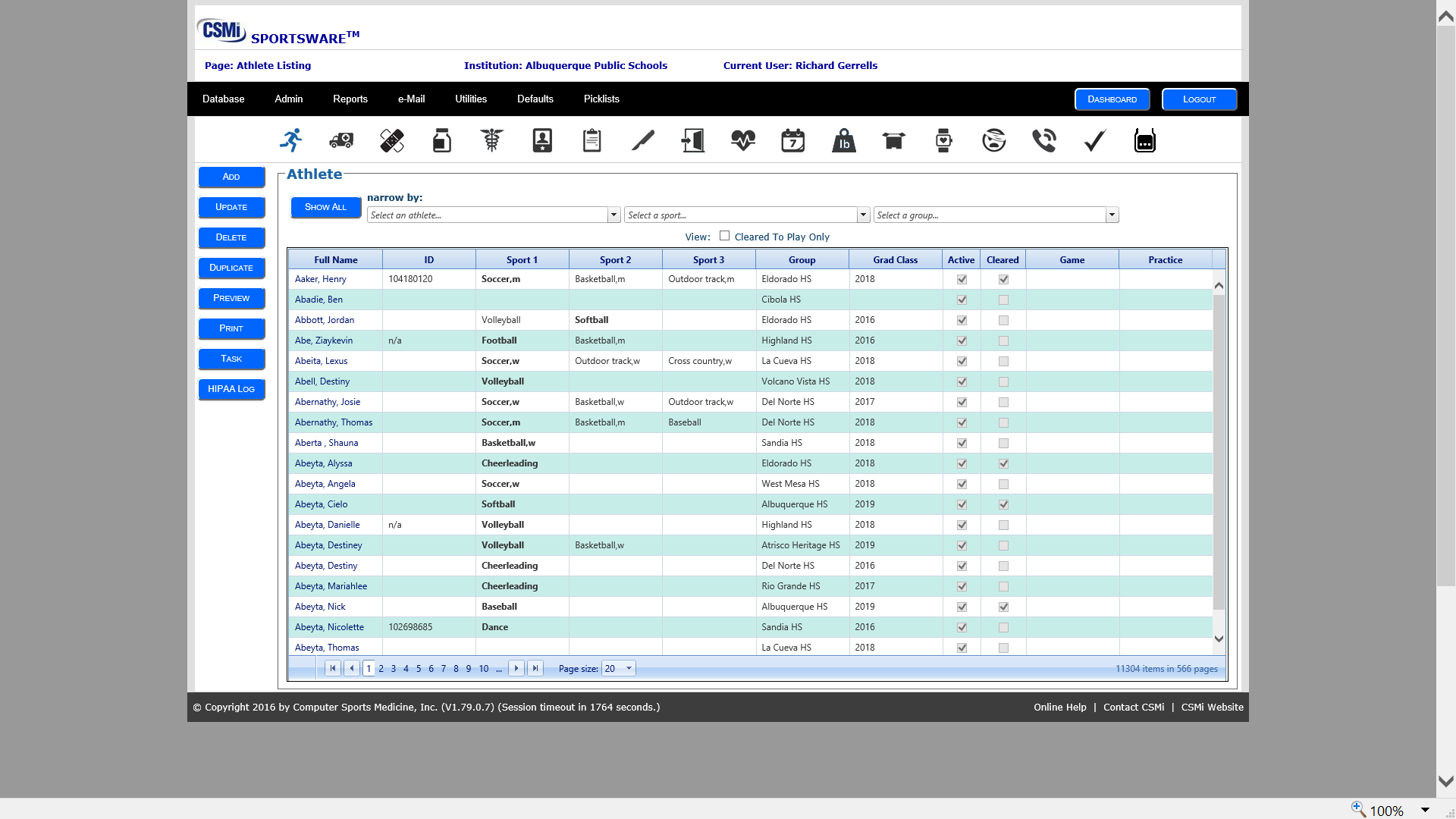 APS Athletics
Database Entry:   New and Returning Athlete’s
From Athlete Page: (Running athlete icon)
		Using the Buttons on the left side of page:
New Athlete
	click on ADD athlete 
	Fill in information required
Returning Athlete
	Select athlete from database
	--	Using top column type in athlete
		Click on highlighted athlete
	Update as needed:
APS Athletics
Database Information
General Box

	Name – First and Last   Capitalize first letter of each only
	School ID#  
	Class—Enter Graduation/last year of eligibility
	Gender--  Male / Female
	Birth date:    mm/dd/yyyy
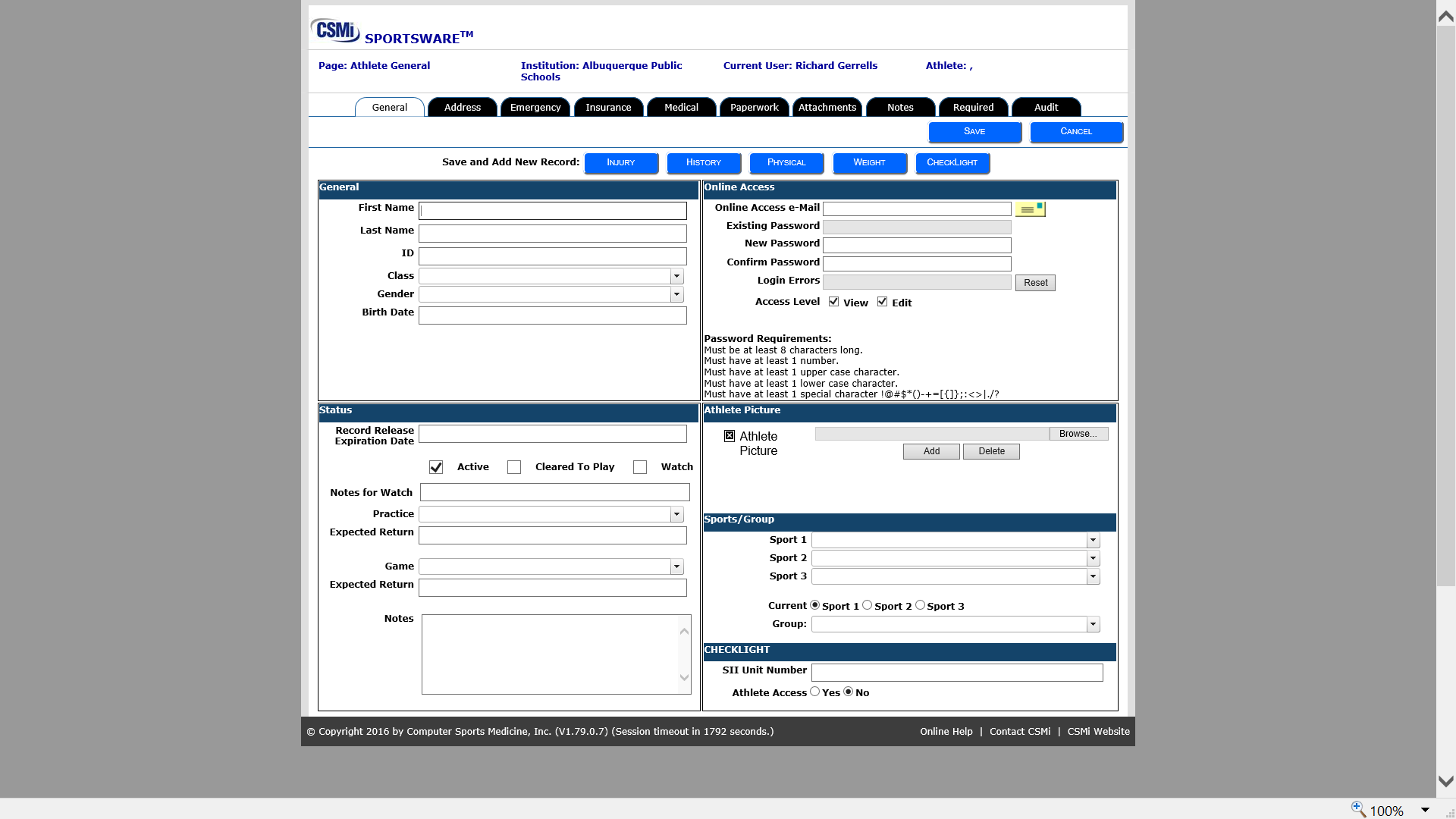 APS Athletics
Status Box:
	Can be used as needed: 
	Allows for keeping people active or not, Clear, notes for practice 	status and game status.
	General notes 
Online Access ----Not in use at this time
Athlete Picture---Not in use at this time
APS Athletics
Sports/Group
	
	Sports---List sports from pull down menu---
	
	Group---Group will be your school (make sure you are putting in 	your school in this area, otherwise all schools will view your 	athlete)

	Checklight ---Not in use at this time
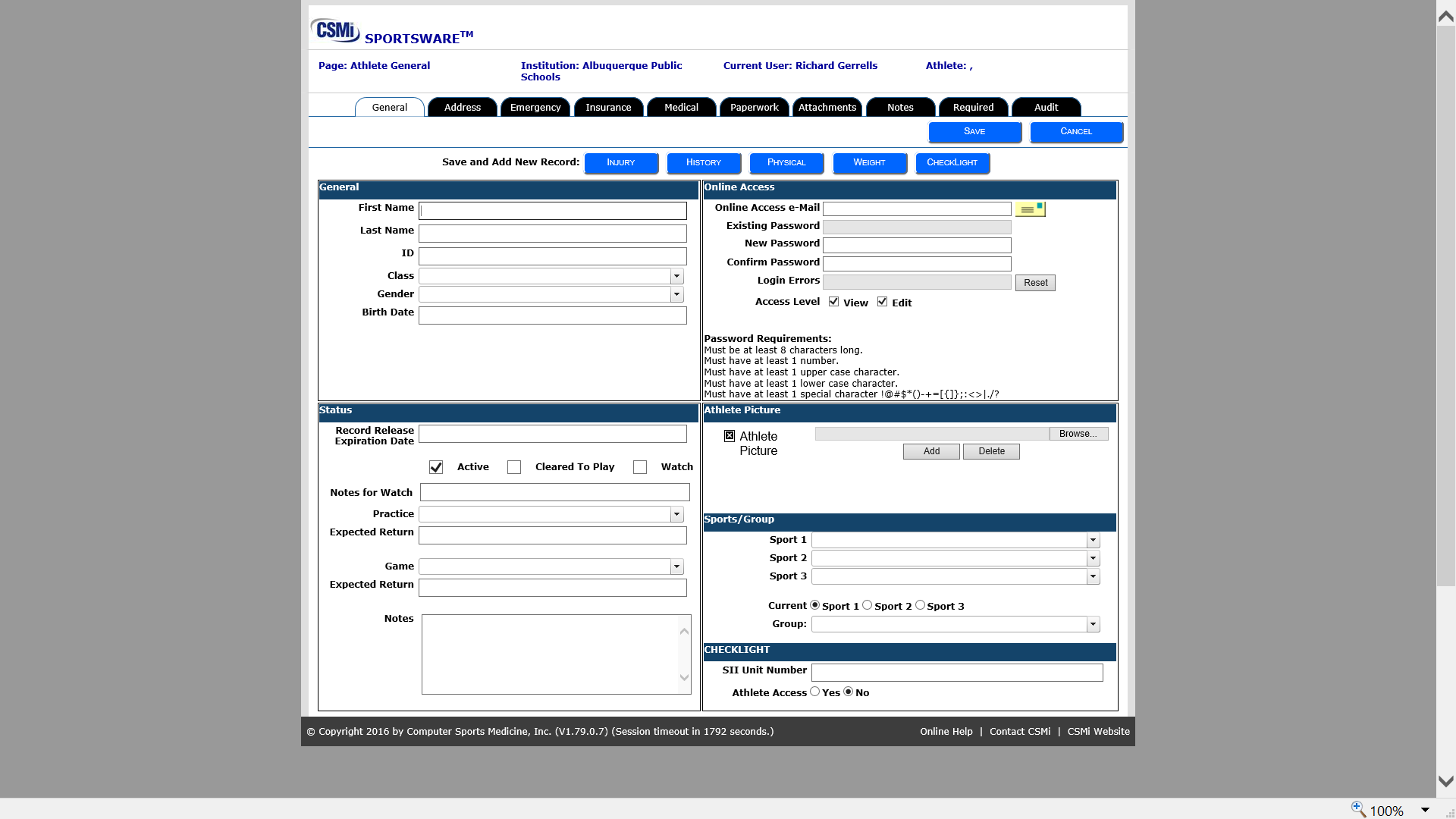 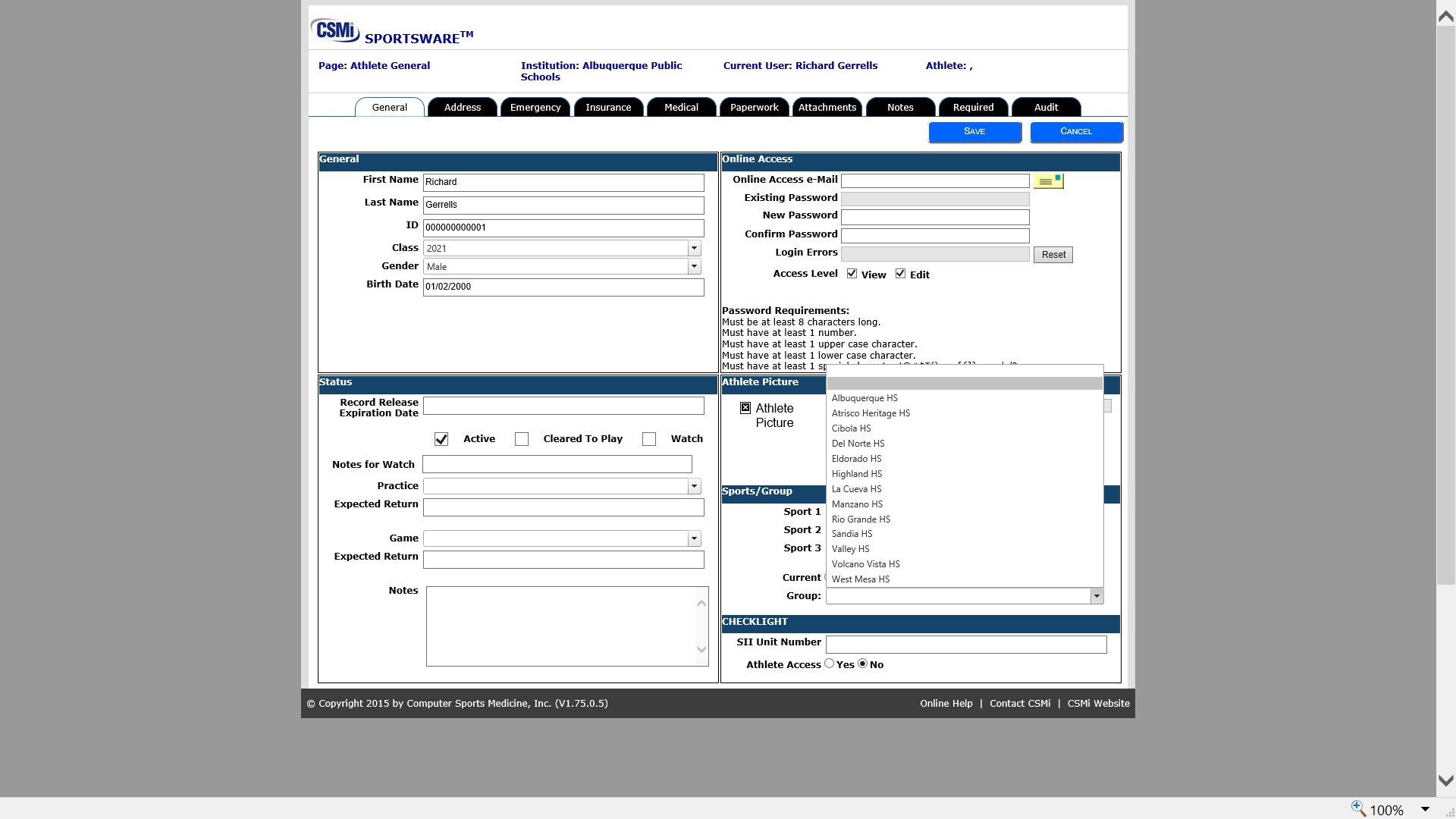 APS Athletics
Address Tab:
	List only the address used as official address for your school
	Primary parent contact number

Emergency Contact 
	Primary emergency person/relationship/contact information
	Secondary as needed
Insurance Tab
	Company –Site name only information needed. (other optional)
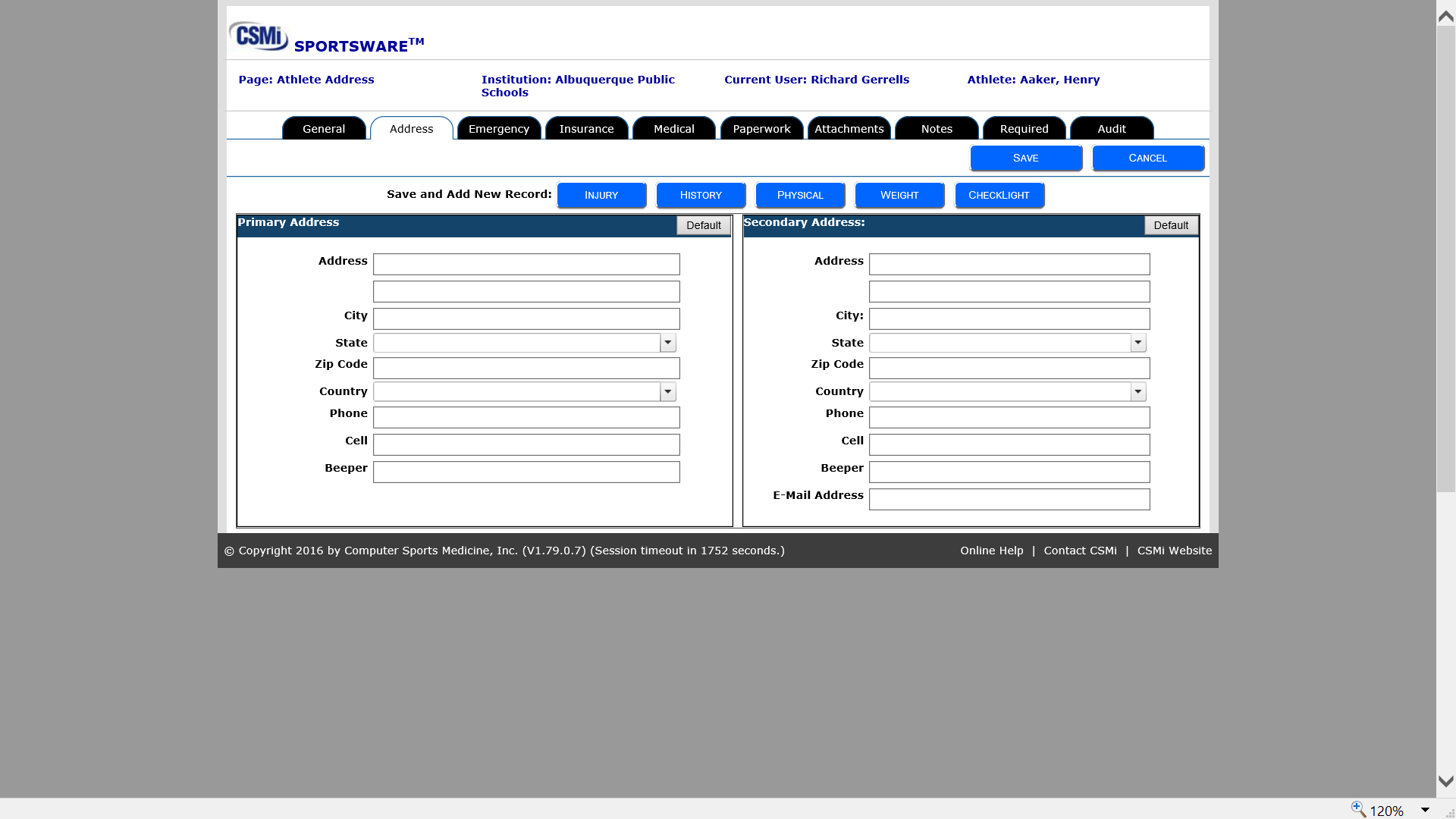 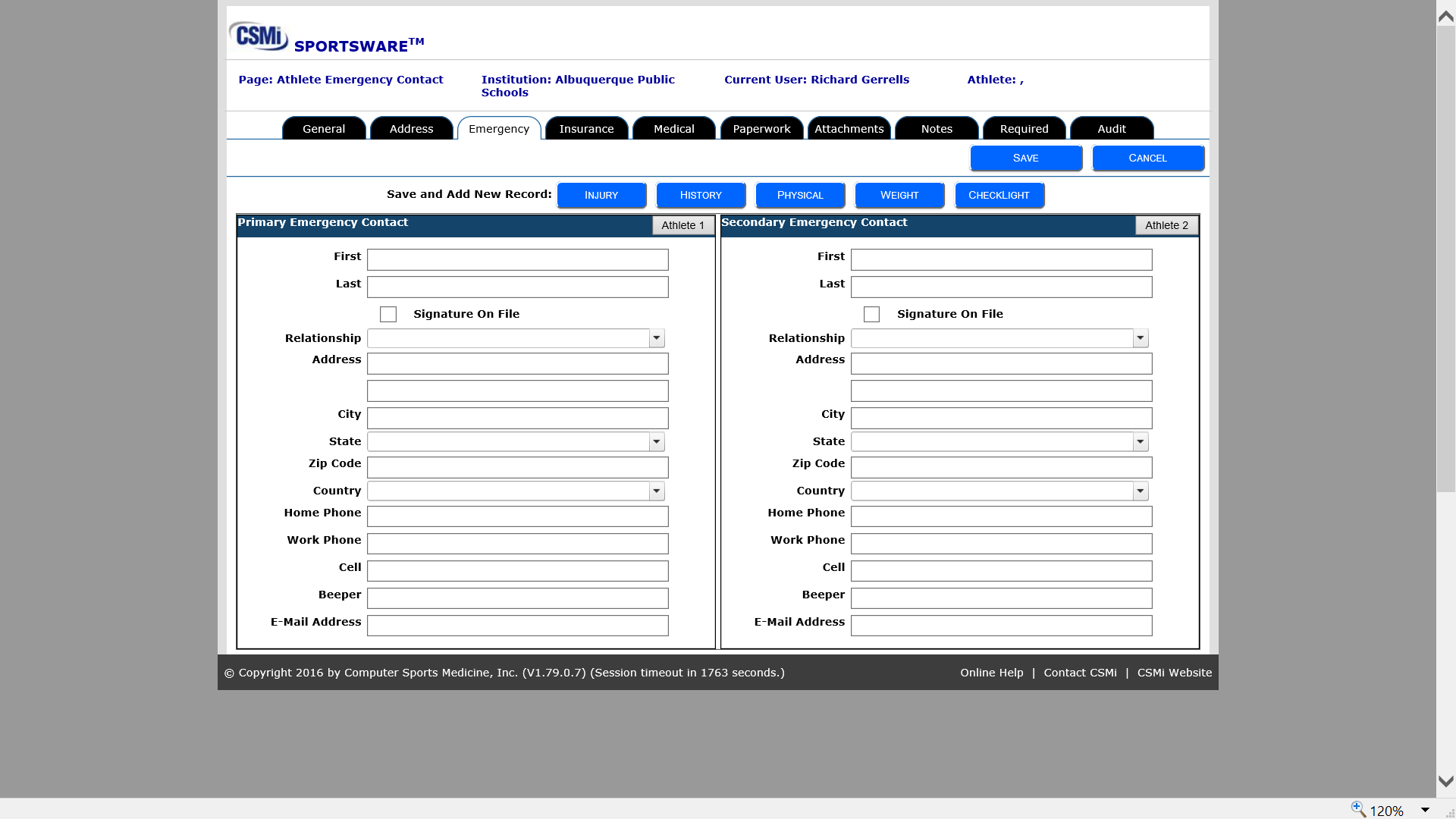 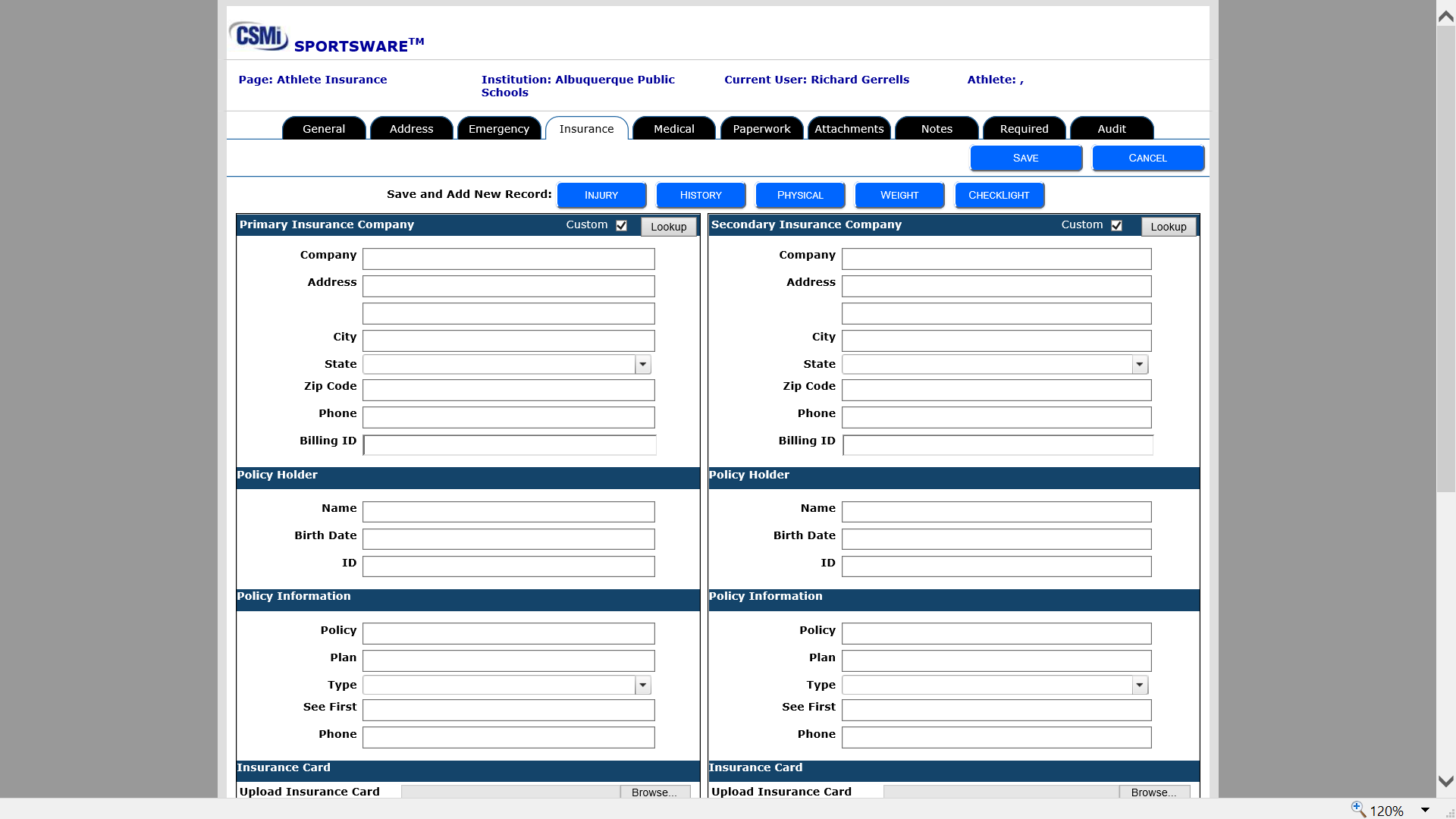 APS Athletics
Medical Tab	
List any medical conditions athlete may have that need to be aware of
Paperwork 
Since we currently require hard copies on most paperwork,
Enter the date you received the cleared the paperwork from the athlete

Physical Exam		Enter date you received
Medical History	Enter date you received
Concussion Cleared 	Enter date you received
School Insurance	Enter date you received
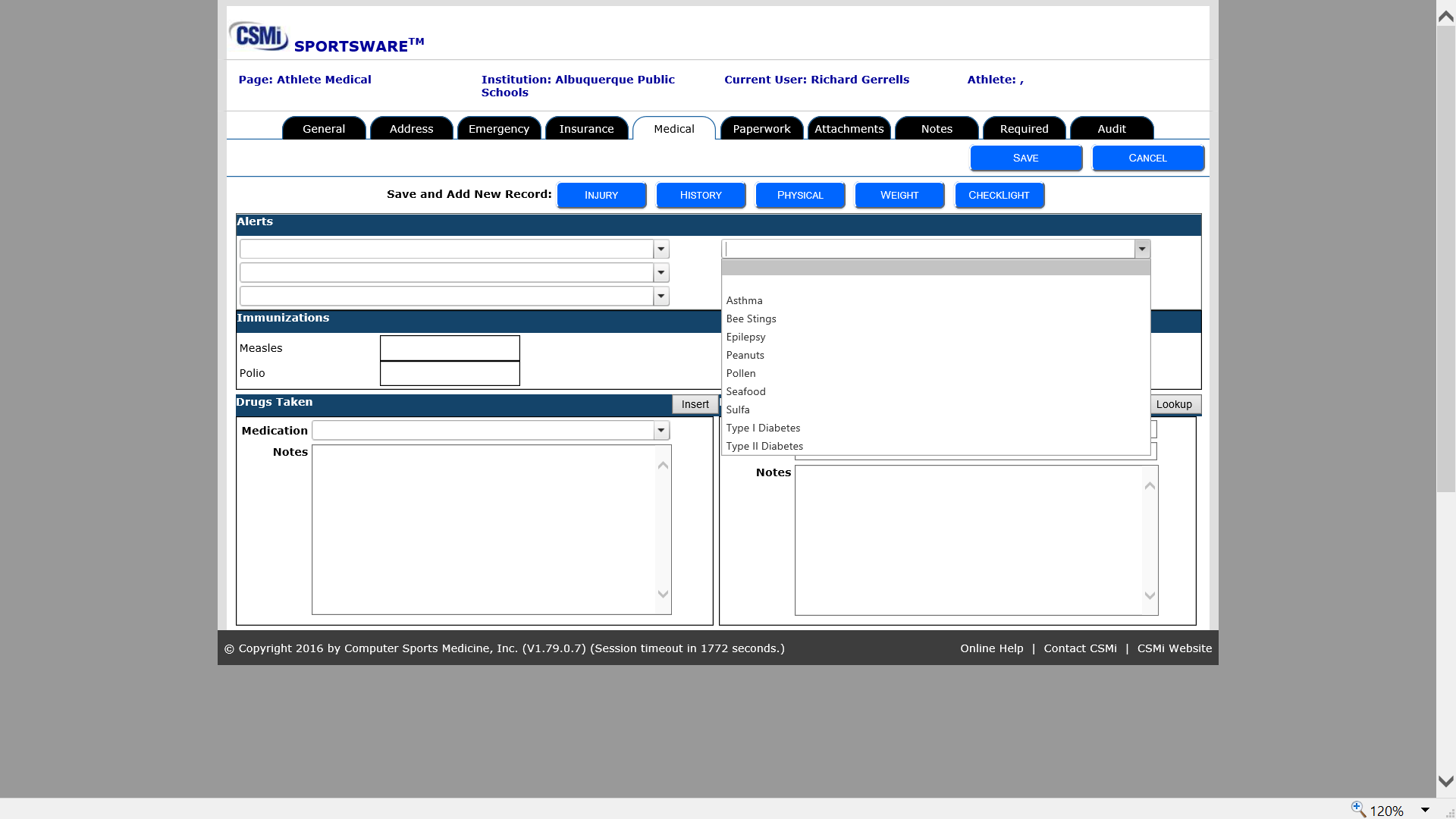 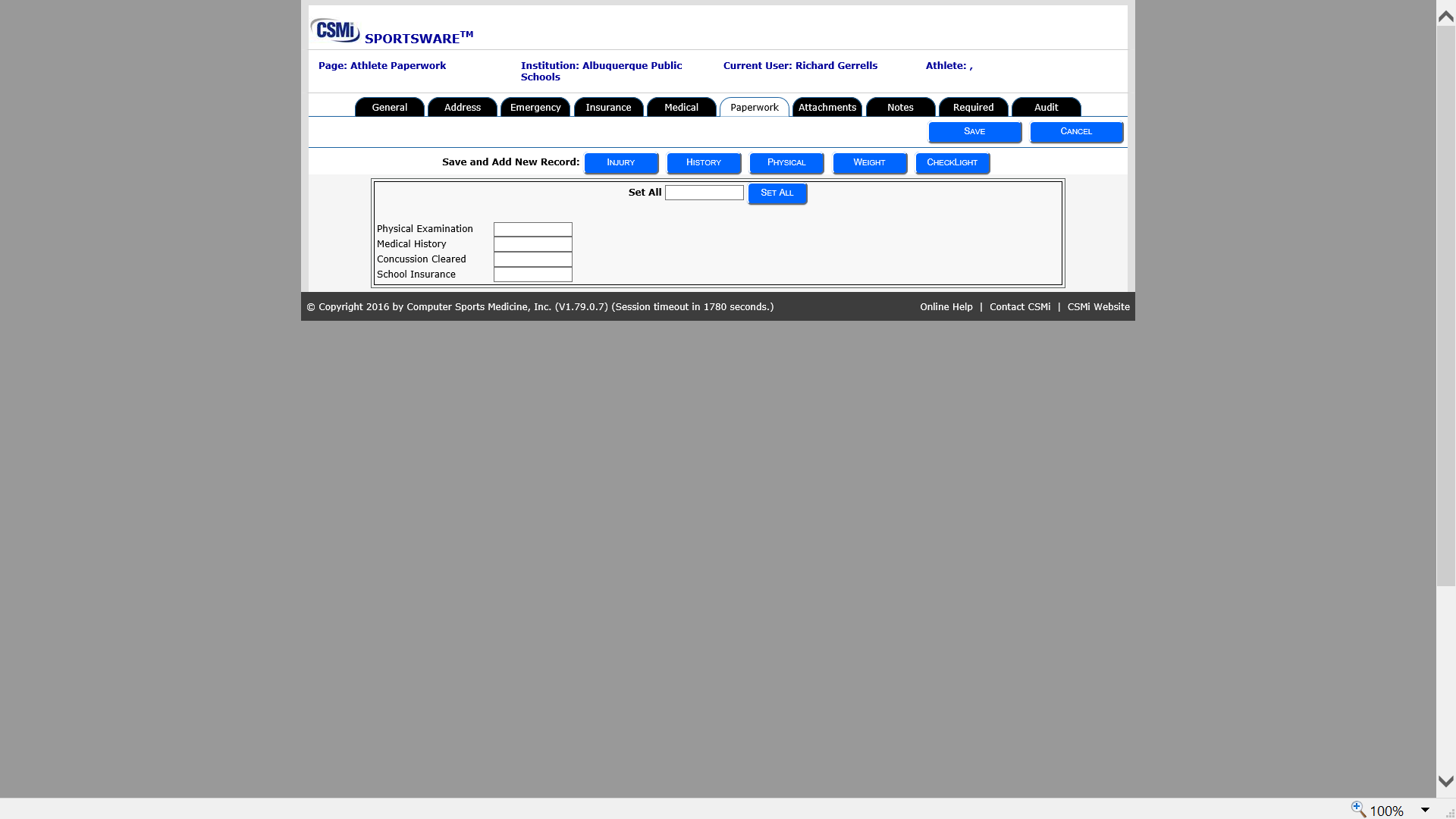 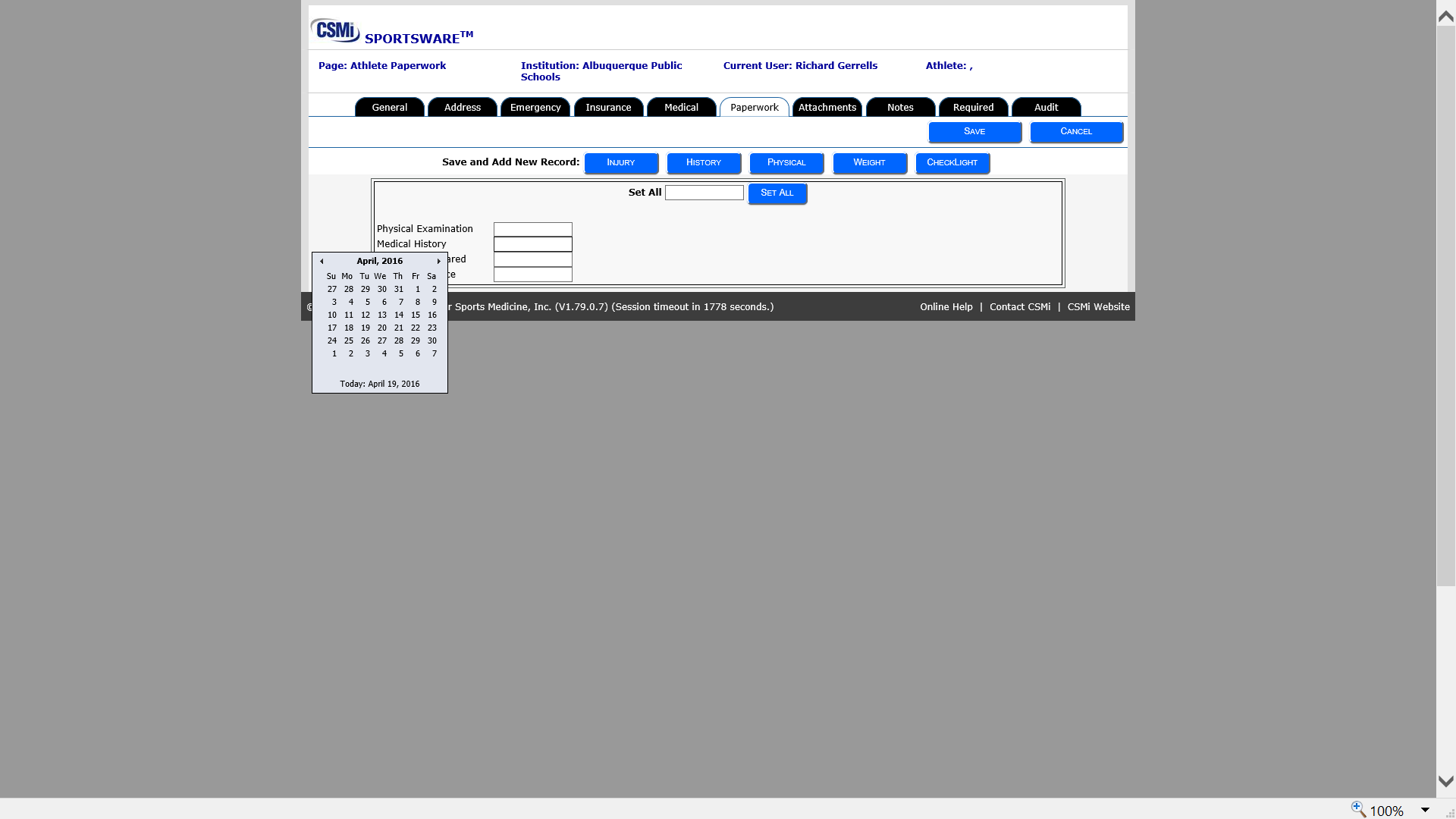 APS Athletics
Sportsware Implementation:
Injury Data

IT IS THE EXPECTATION THAT ALL ATHLETIC INJURIES DESIGNATED AS SIGNIFICANT WILL BE ENTERED INTO THE DATABASE
APS Athletics
Significant Injuries:
All injuries/Illnesses that results in a prolonged period of time loss for activity are to be considered----
Including at least injuries listed:

1)   All Concussion type injuries (Will require addition step in data process)
Muscular/Skeletal injuries with prolonged loss of activity
Neck and Back injuries 
Pulmonary Conditions
Serious Illnesses with prolong lost of time from sports
Heat conditions resulting in any time lost
APS Athletics
Begin in Injury Database: (Ambulance Icon)
Select an Athlete from database in narrow by “select an athlete”
Once correct athlete is shown Click on left button Add 
	General Injury Page
		Status section:
		Injury Date, Time, Sport.
		Return to page at end of injury:
		Complete Ret to Play (Days out will auto fill)
		Closed date: (When athlete has completed all rehab)
Update existing injury 
Injury Database: (Ambulance Icon)
Select an Athlete from database in narrow by “select an athlete”
Once correct athlete is shown Click on left button update
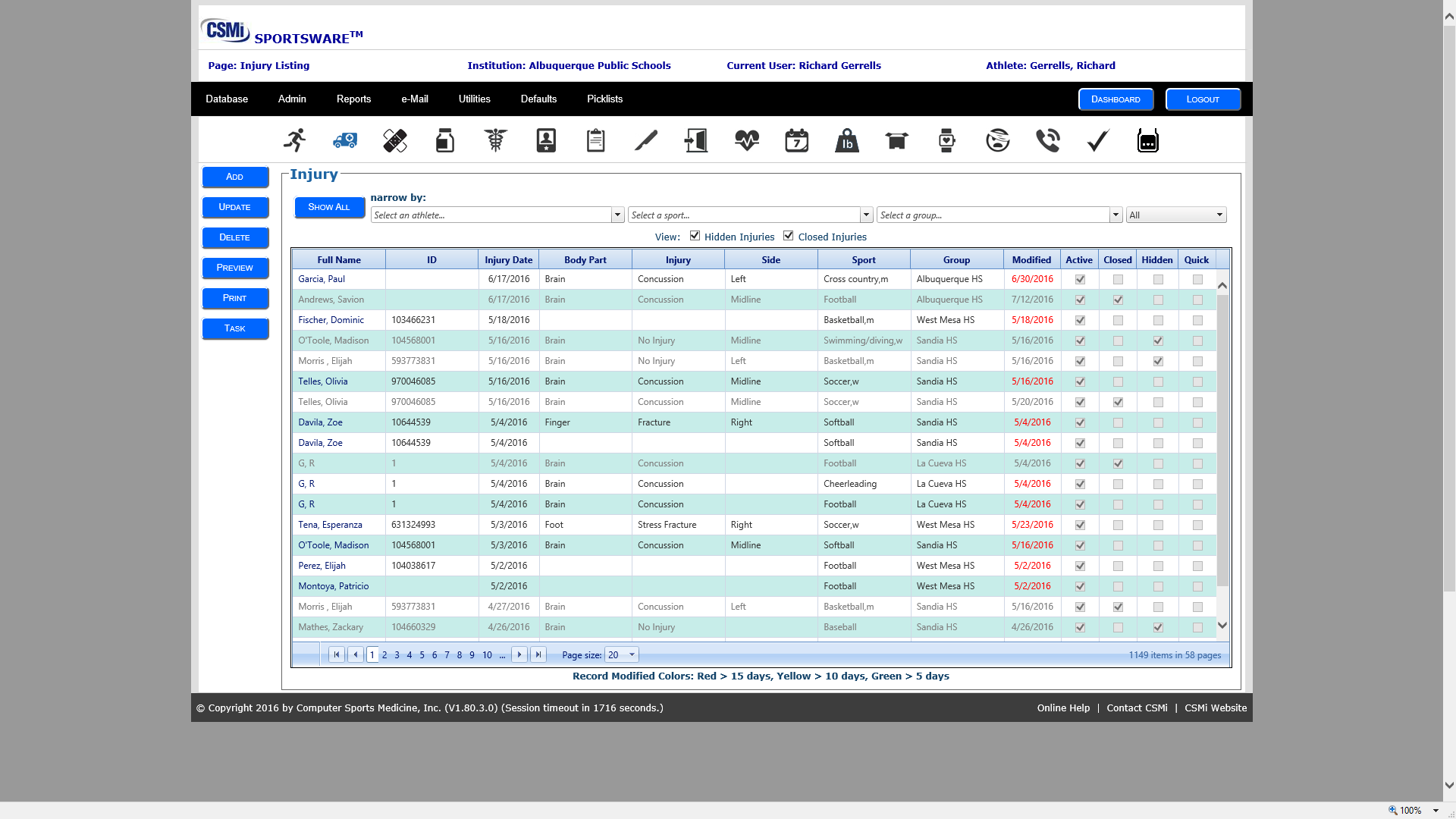 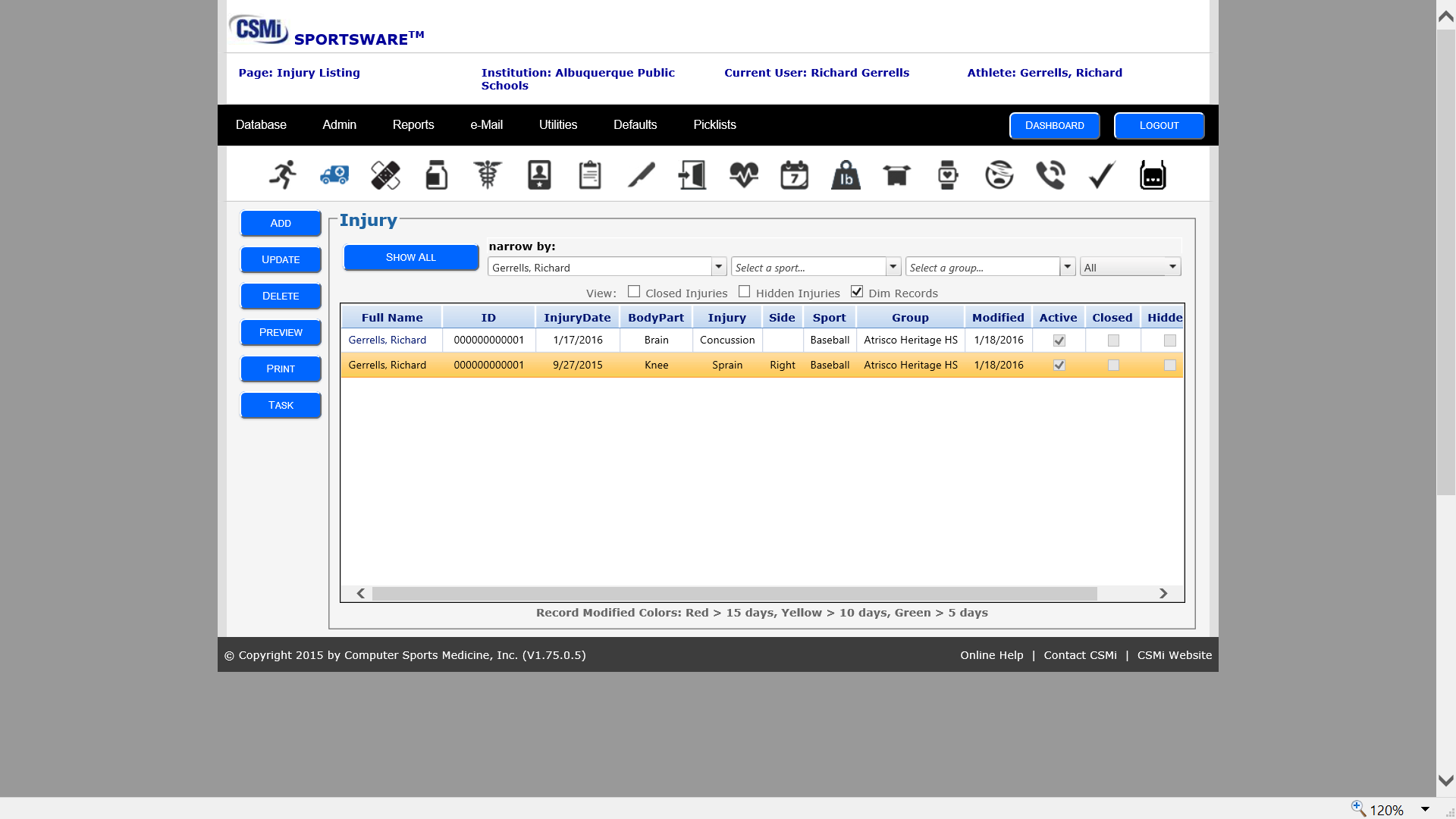 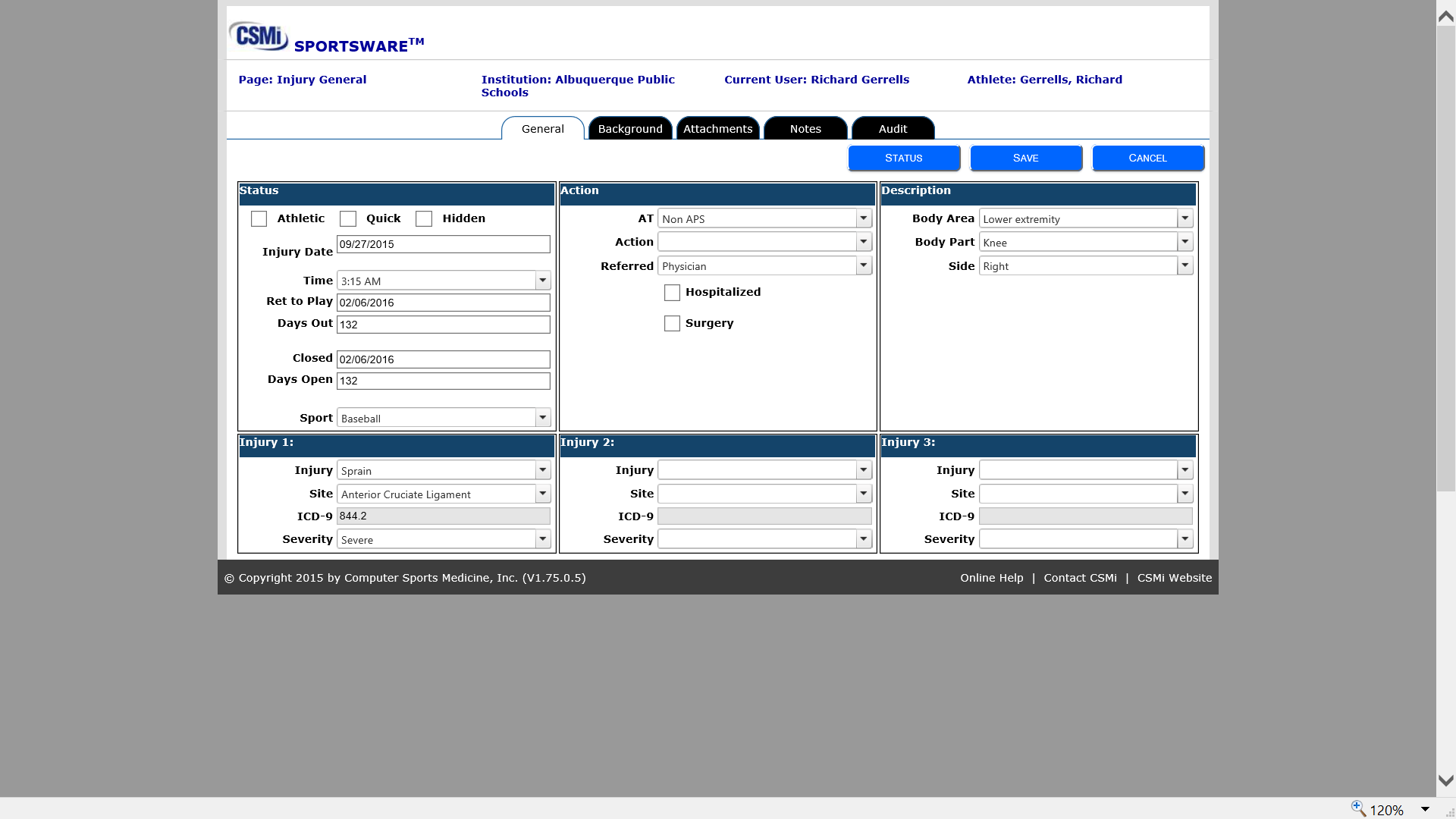 APS Athletics
Action Box
Completed by the home high school athletic trainer.
Athletic Trainer involved
Action description
Referred    (Hospitalized)   (Surgery)
Description
Body Area (pull down menu that fits best)
Body Part (pull down menu that fits best)
Side (As applies)
Injury (as evaluated) If doctor referred-returned diagnosis
Site(as evaluated) If doctor referred-returned diagnosis
Severity(as evaluated) If doctor referred-returned diagnosis
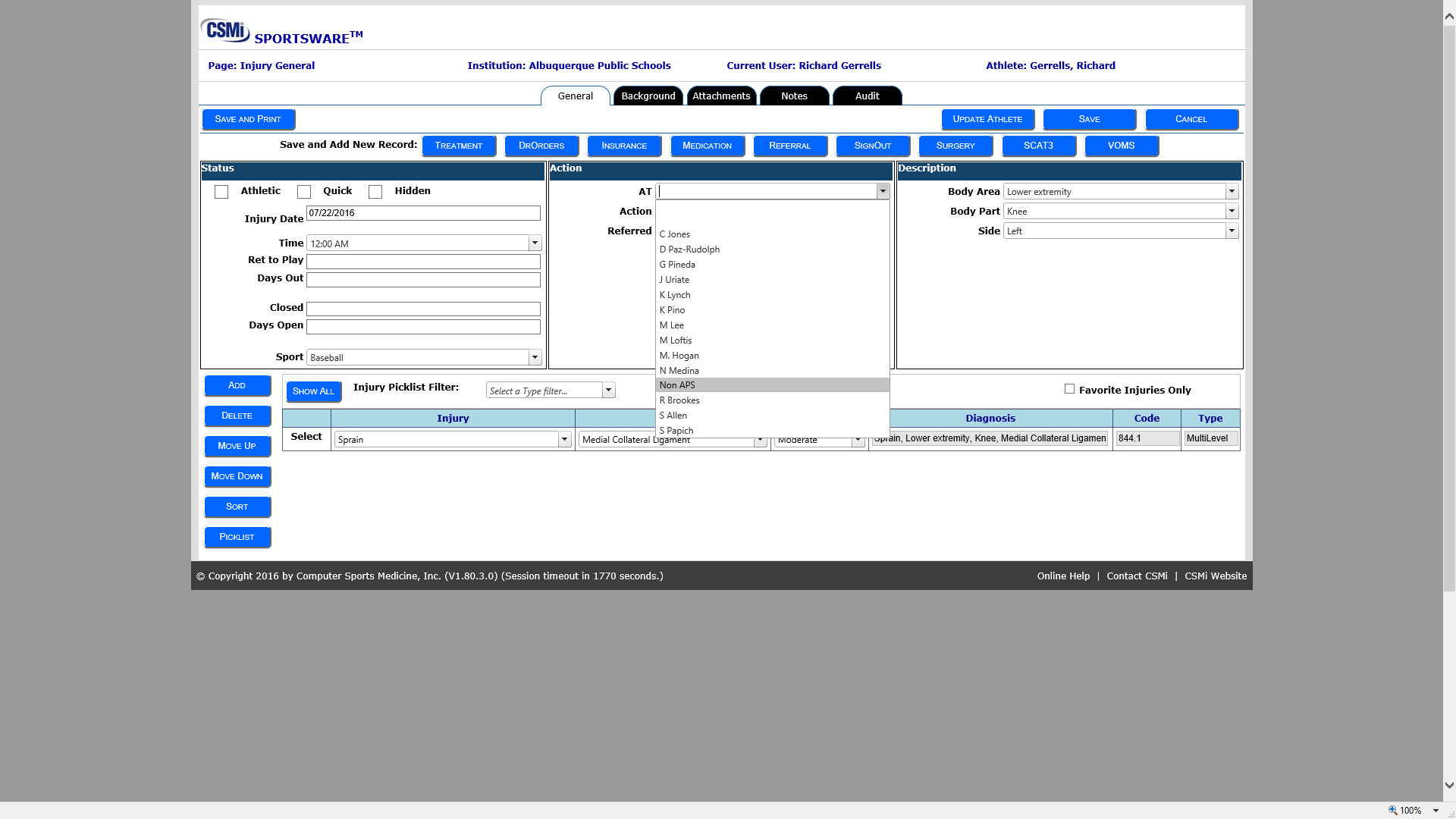 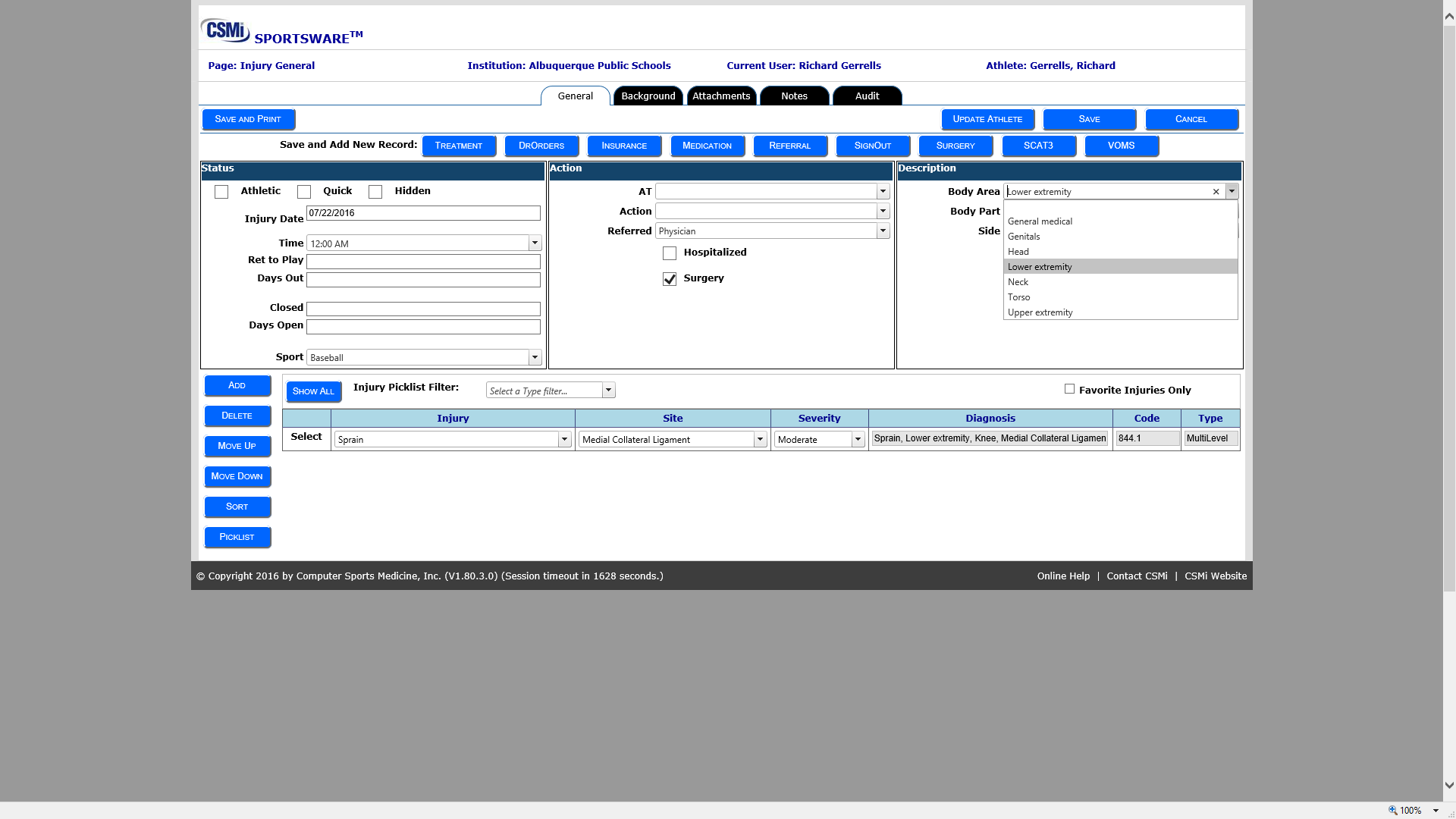 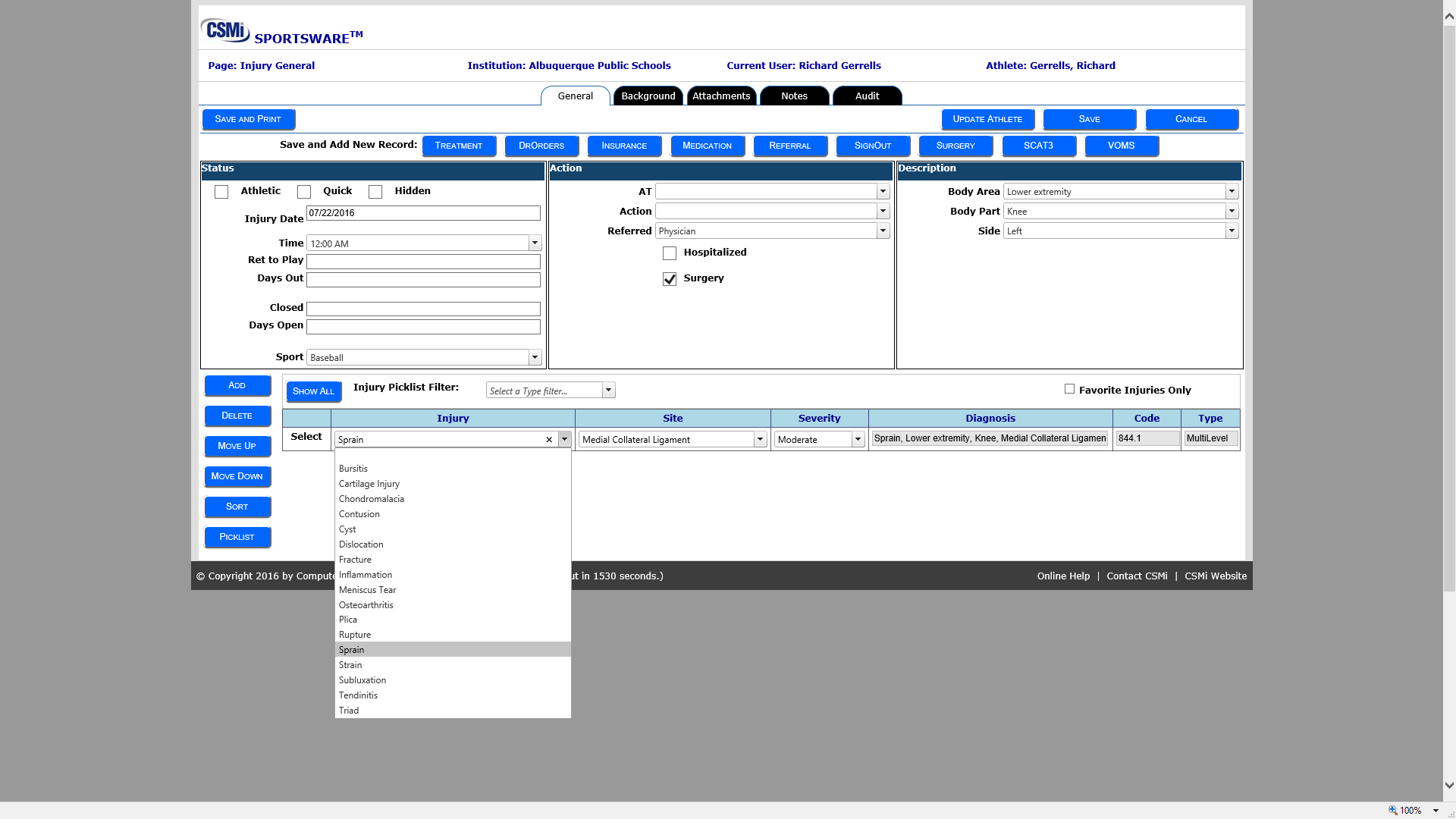 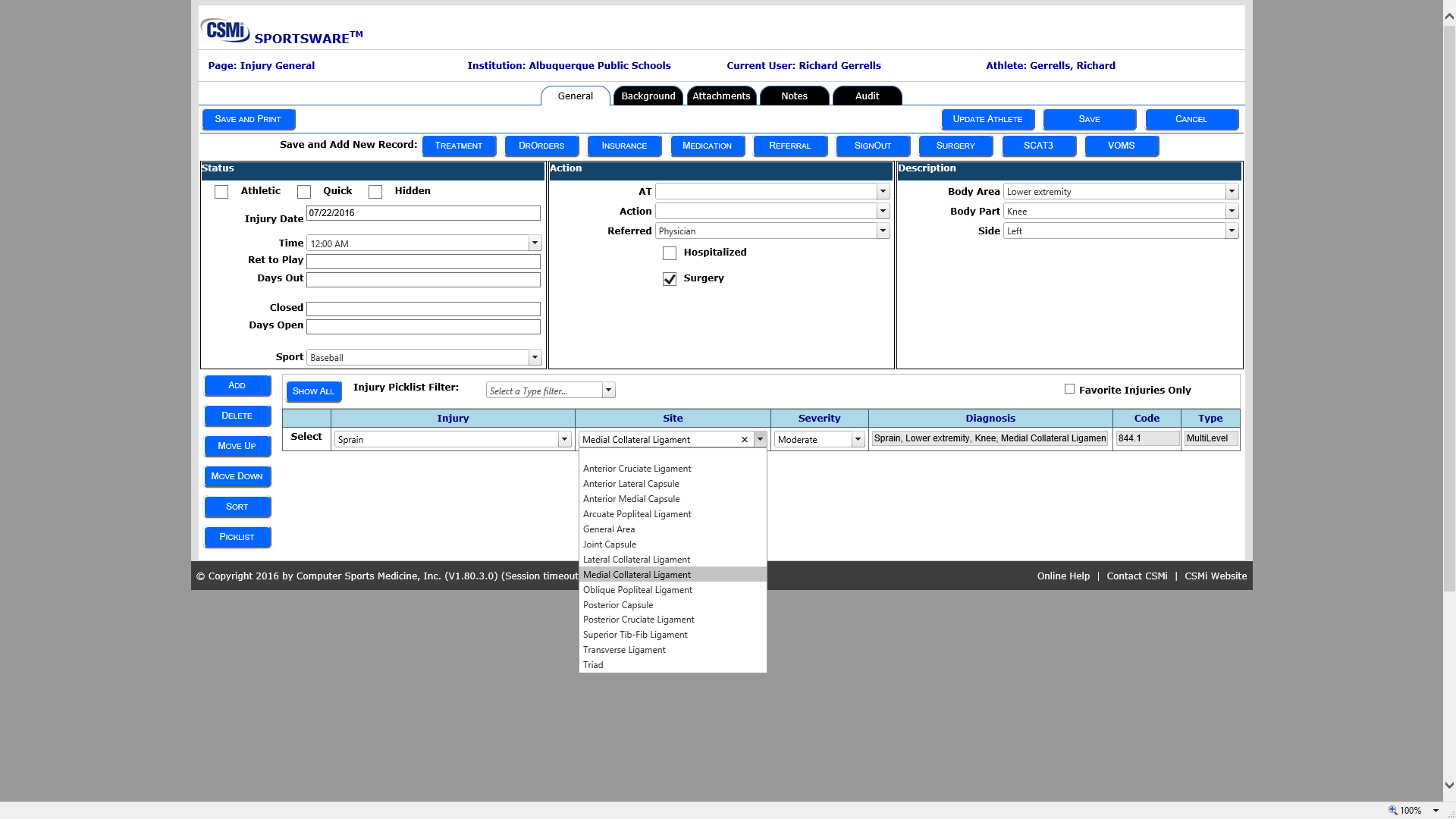 APS Athletics
APS Athletics
Background:
This information will be useful for all to look for trends in injuries that we need to identify for possible issues.
	If we are getting a large number of severe knee injuries, or other possible trends.   

Information should be entered to the best ability and knowledge of the situation.  (May have played five positons at a freshman football game) and you are not sure which was the correct at time of injury.   

May not remember or have known surface condition 

Best of your ability (The closer you are the better your data to show coaches later)
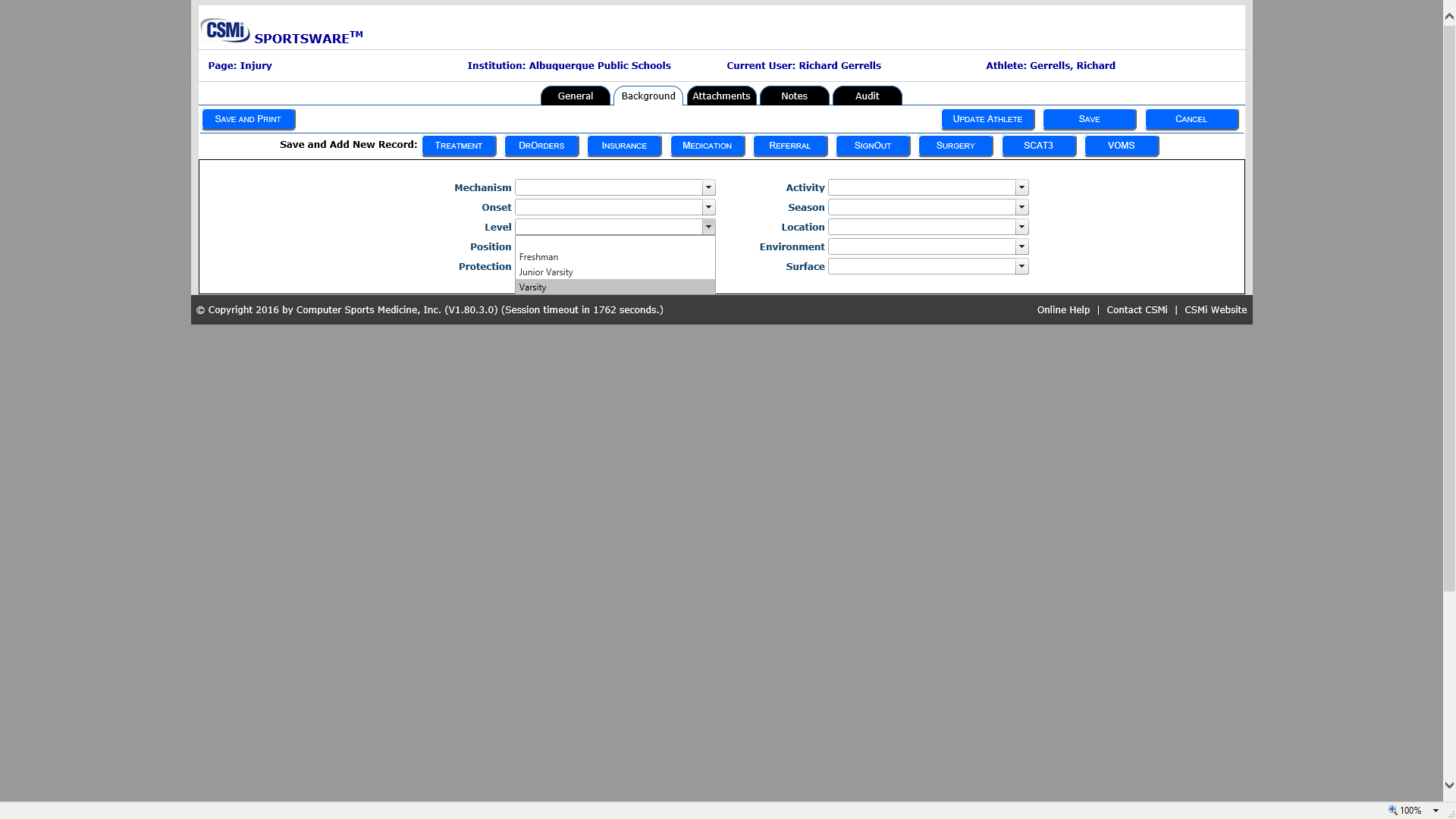 APS Athletics
Notes:
Section allows you to record of action:
SOAP notes
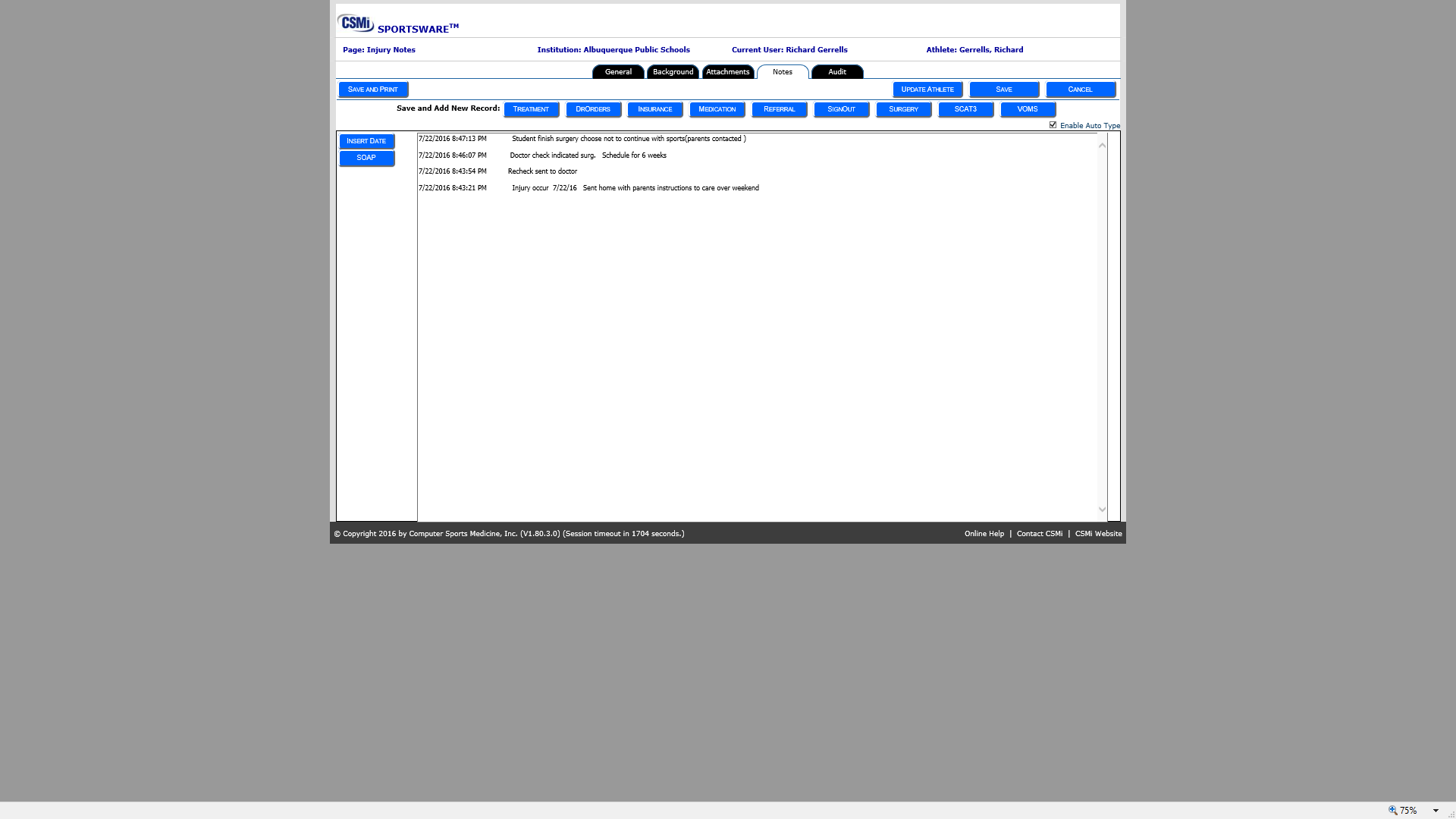 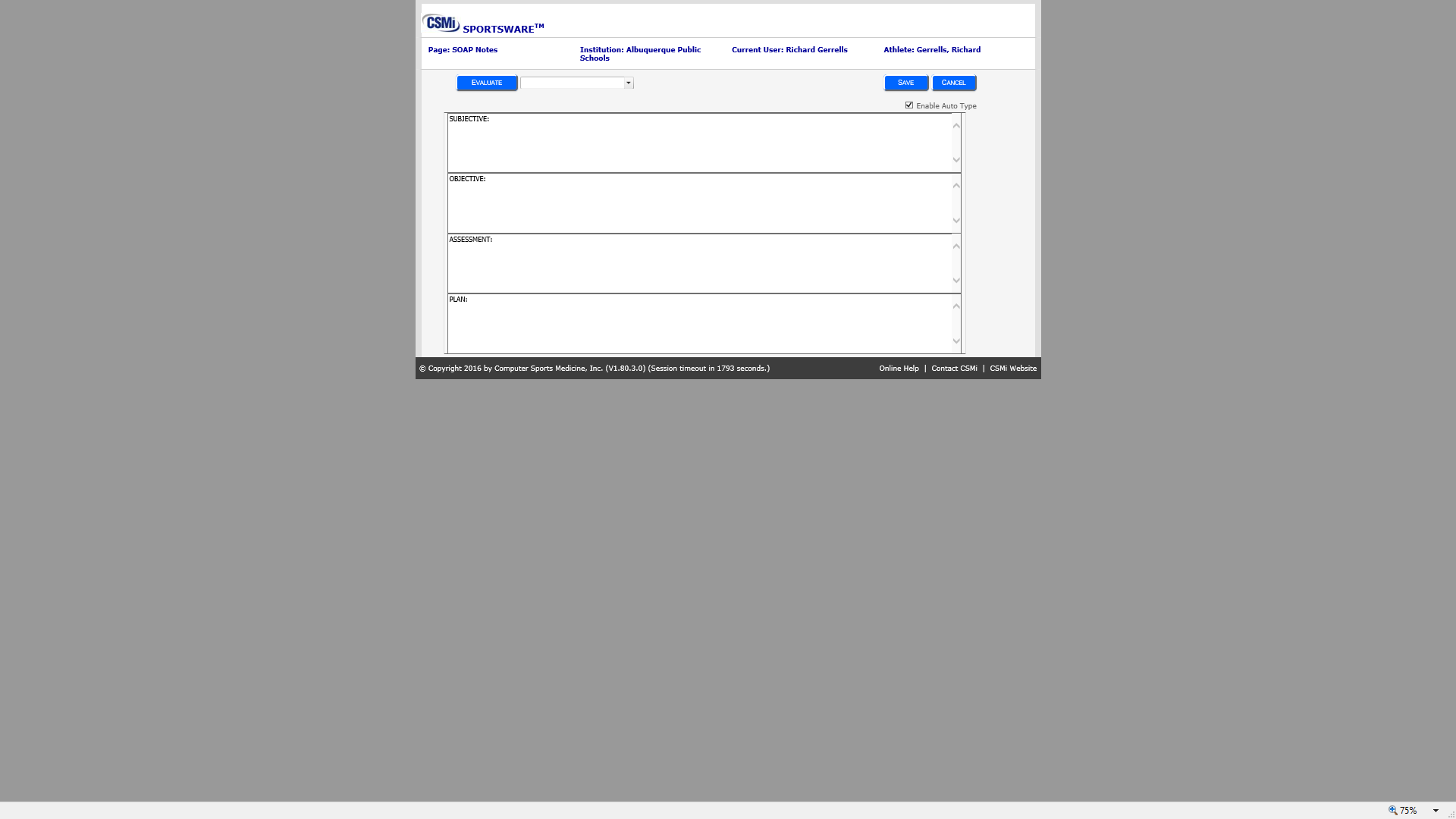 APS Athletics
Enter Concussion Data
Concussion Injuries are entered through the Injury Icon(Ambulance)
	Enter information as with all injuries

Concussion specific data entry
To record specific information on Concussion two options are being allowed to give entry freedom of what works most appropriate for yourself.

Option 1   Hard copy data to SWOL
Option 2    SWOL  only
APS Athletics
Option 1    Hard copy to SWOL
	Hard copies are completed with each step.
Software entries 
	Initial injury with complete evaluation transferred to SWOL
	SOAP note section for daily updates transferred to SWOL
	Final evaluation and closed dates recorded on SWOL database
		Other days and information recorded on hard copy.
		(Please note instruction as to where information is and keep as medical records 		for required period needs to be indicated.)
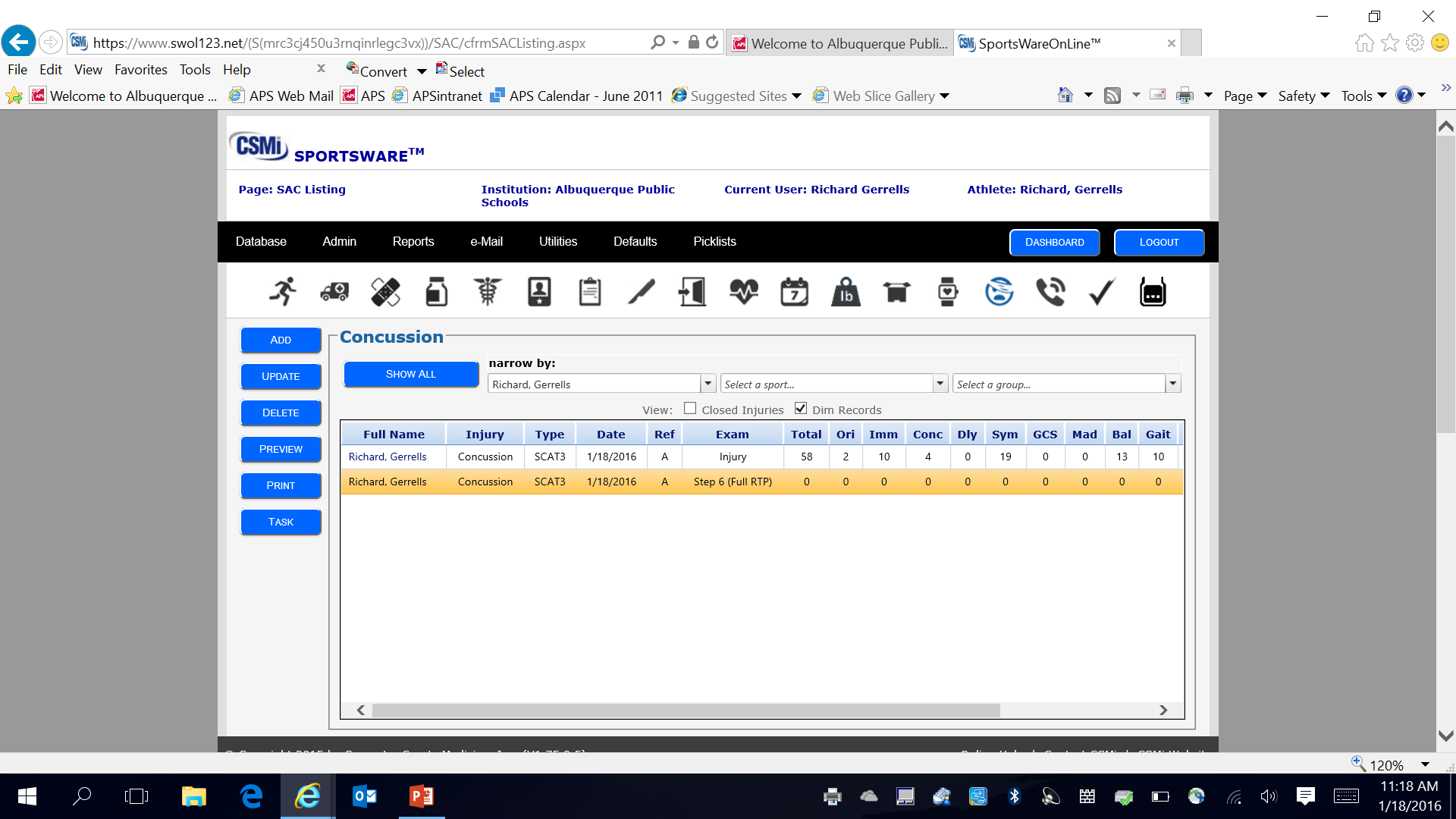 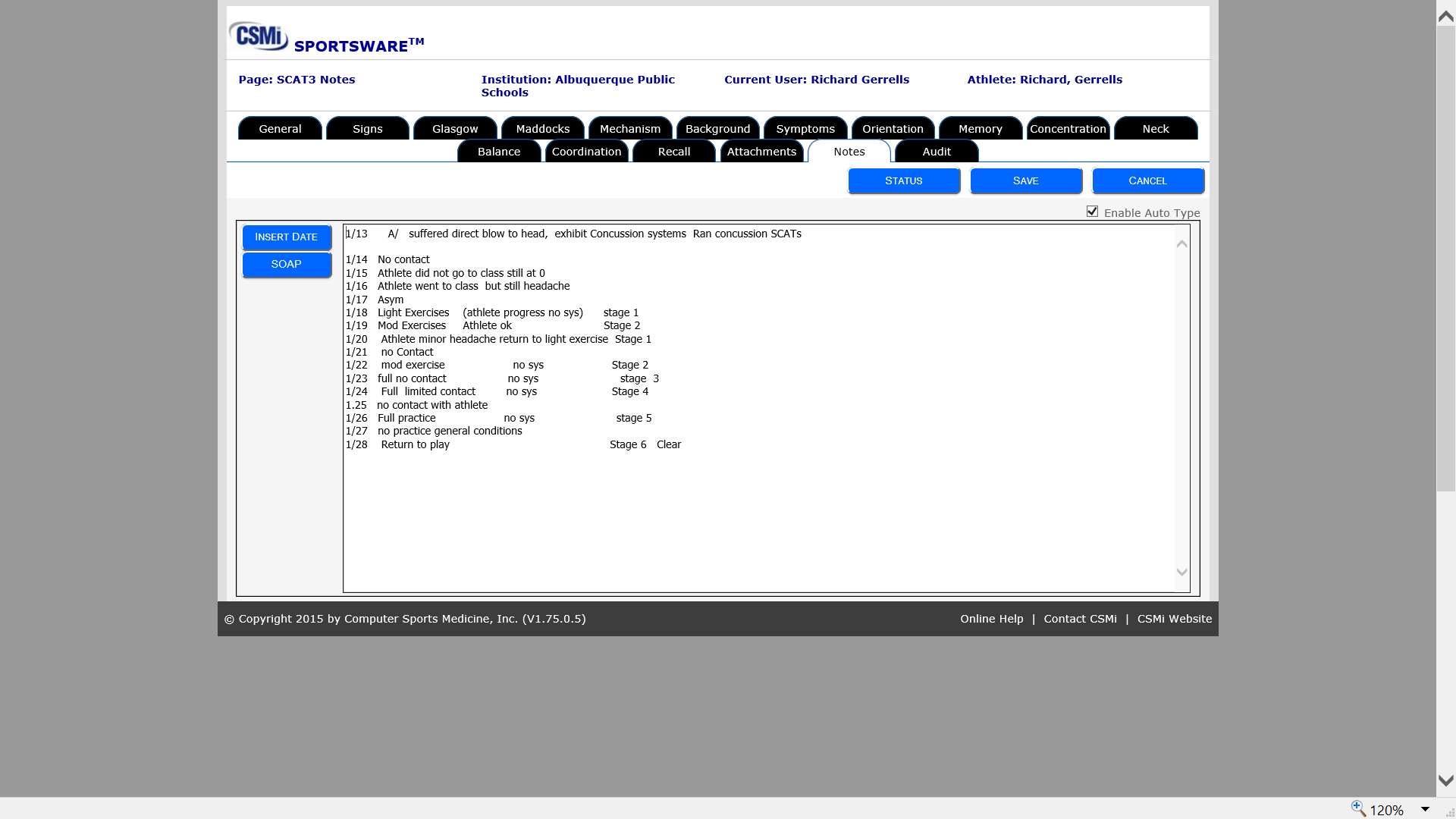 Concussion Option 1   Steps
APS Athletics
Once injury has been recorded in injury sheet
Click on Tab at top of page  SCAT3
Page up will be Select SAC Questions---
Click on Add SAC   or  SCAT3  button 
Page up will be SAC General-----
Add Examiner  and  Exam to information provided on this page.
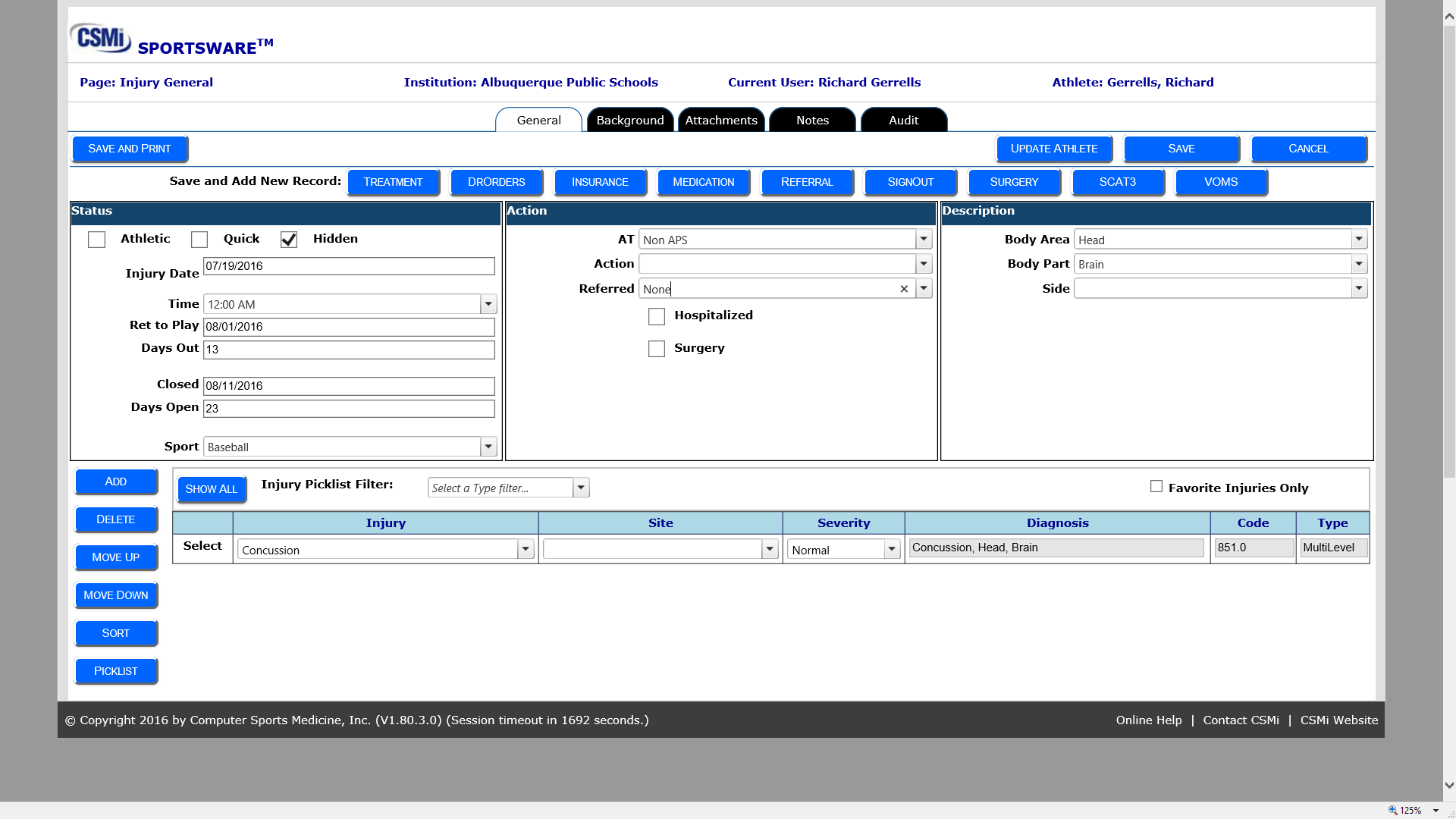 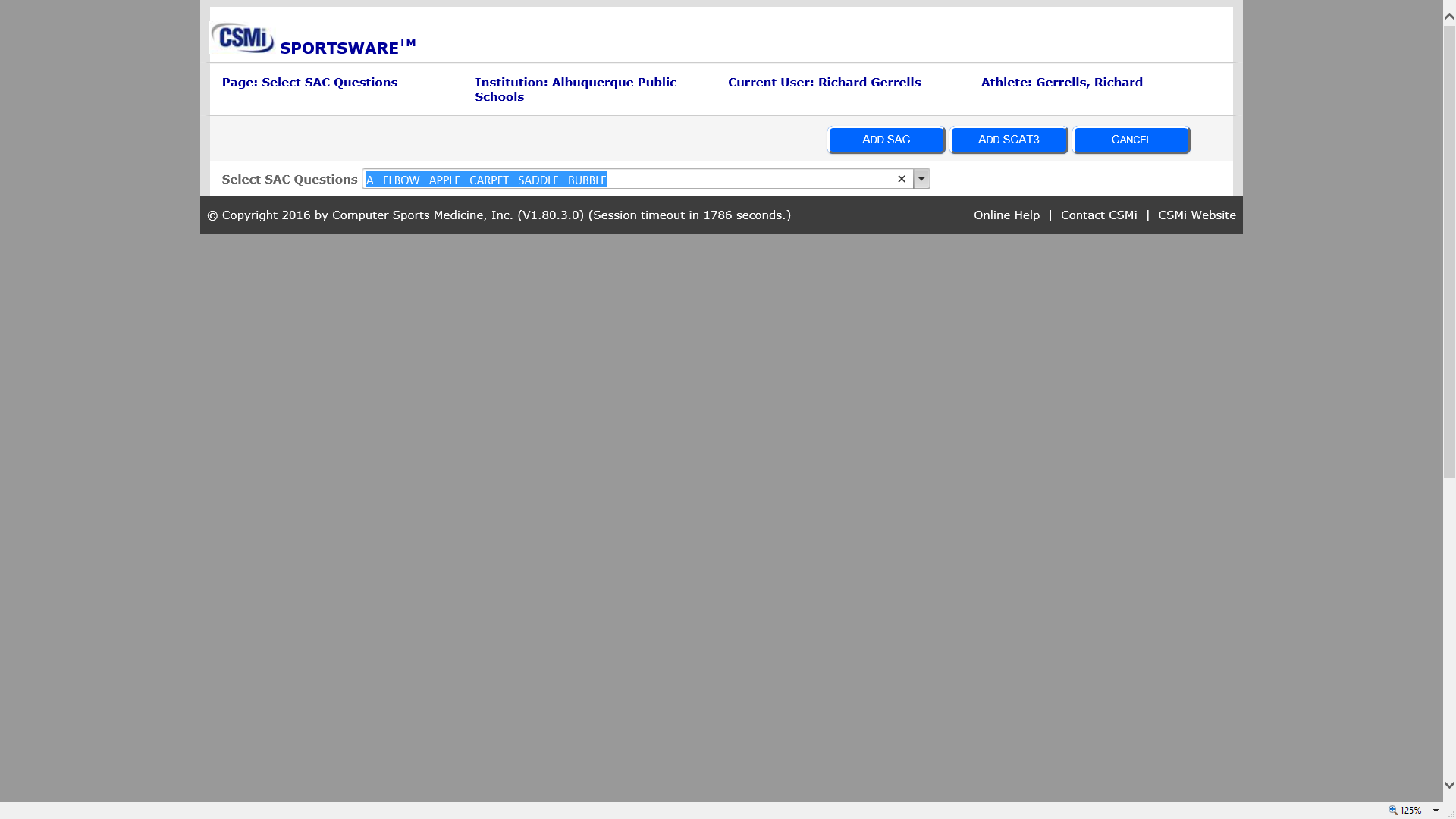 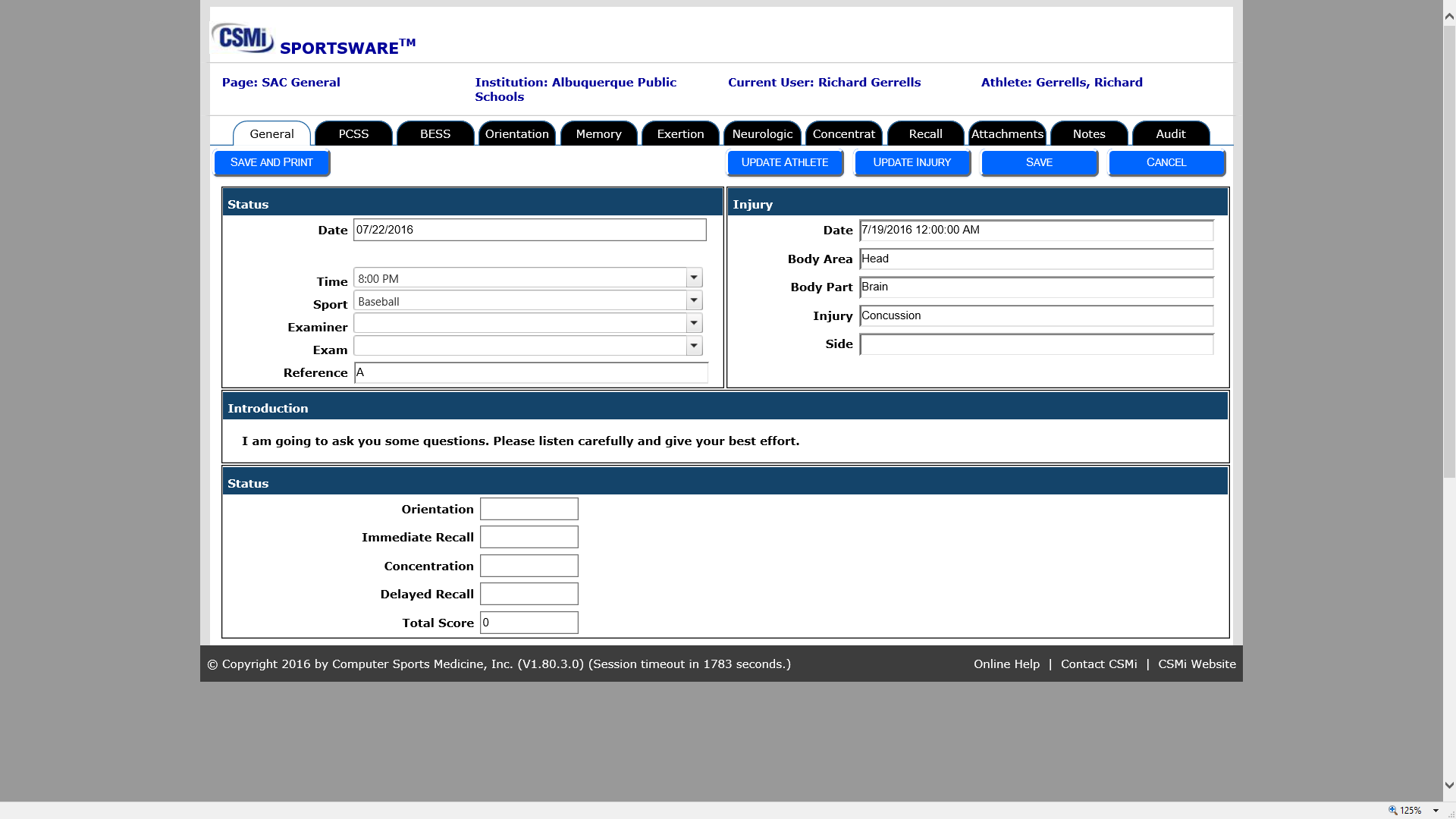 APS Athletics
Exam
Baseline    Not required can be used as you desire
Injury         All Concussion must have SAC completed at this stage in SWOL
Post Game  As needed 
Step  1    Asymptotic (Symptoms are minimal and class activity normal)
Step 2     Light Exercise (Bike, walking, etc.)
Step 3     Moderate Exercise  Jogging to running increase bike some agility
Step 4     High Exercise  Agility  head movement etc.   
Step 5     Full  contract  workout
Step 6      Full Return to play
Symptom Score    To be used when testing but not increasing to next step level
Post injury Eval    To be used for final check week or two after injury to assure continued clear performance.
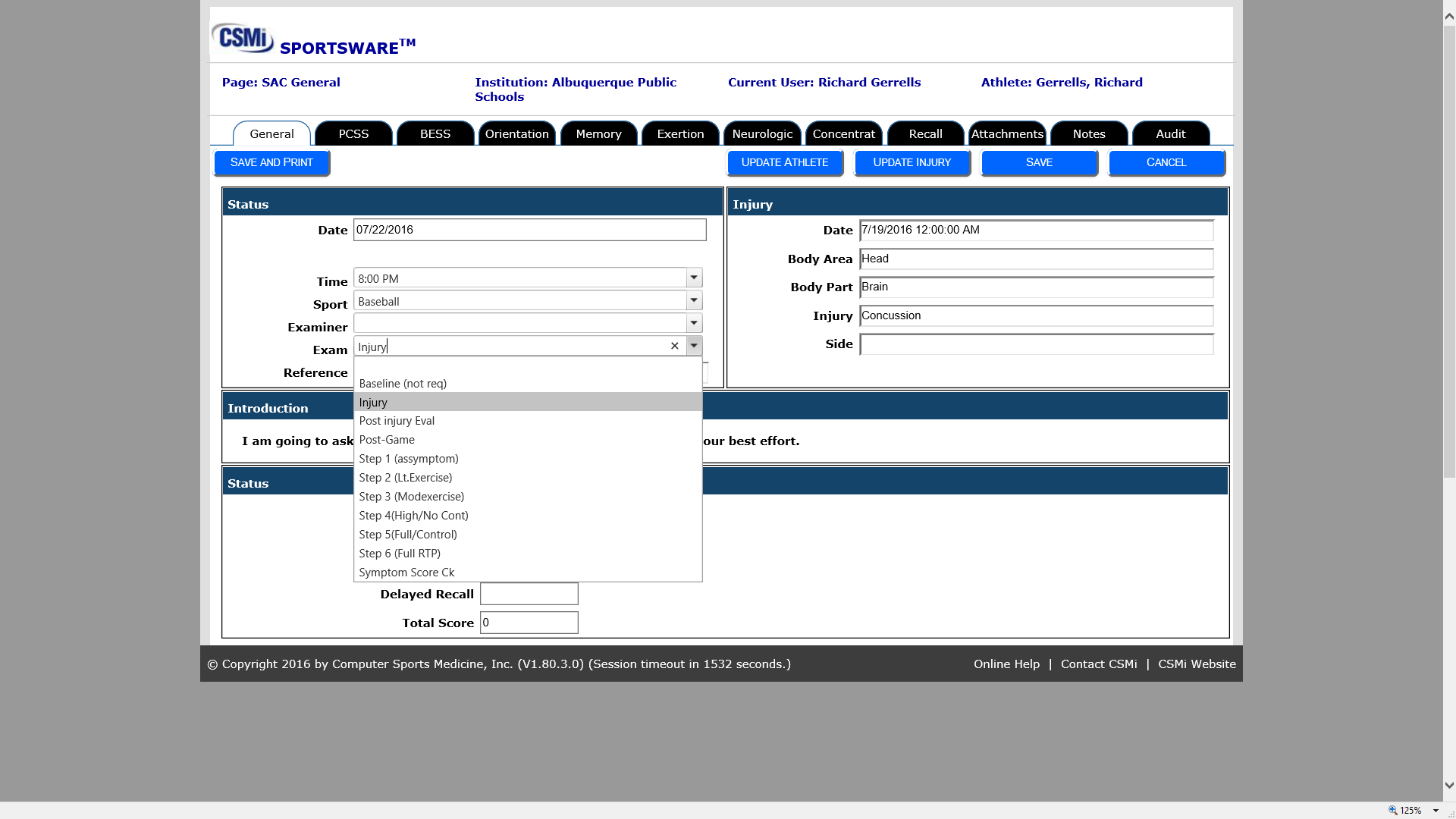 APS Athletics
Complete concussion evaluation information:
	Post Concussion Symptom Scale
	Balance Error Scoring
	Orientation
	Memory
	Exertion
	Neurologic
	Concentration
	Recall
	Notes
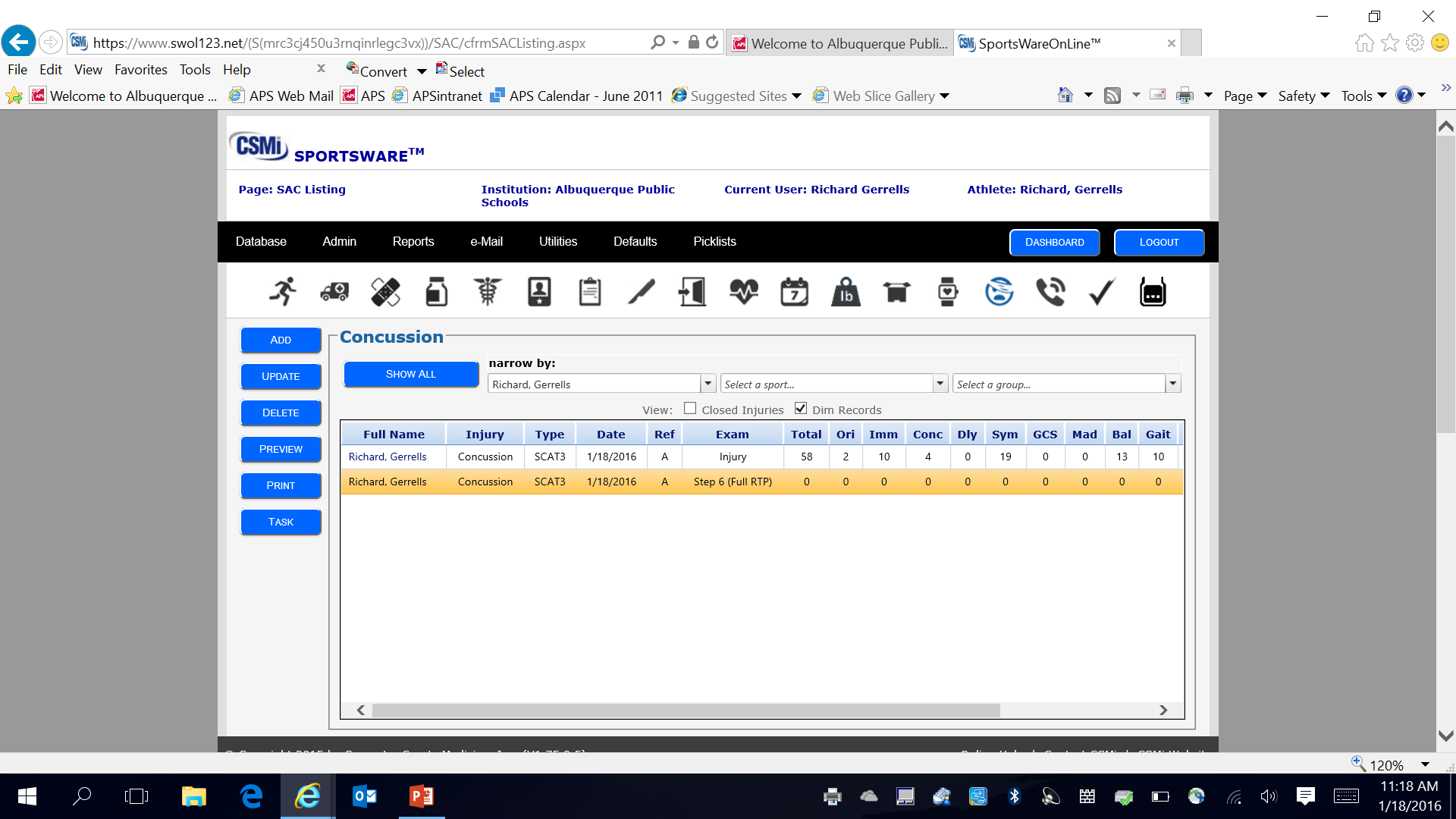 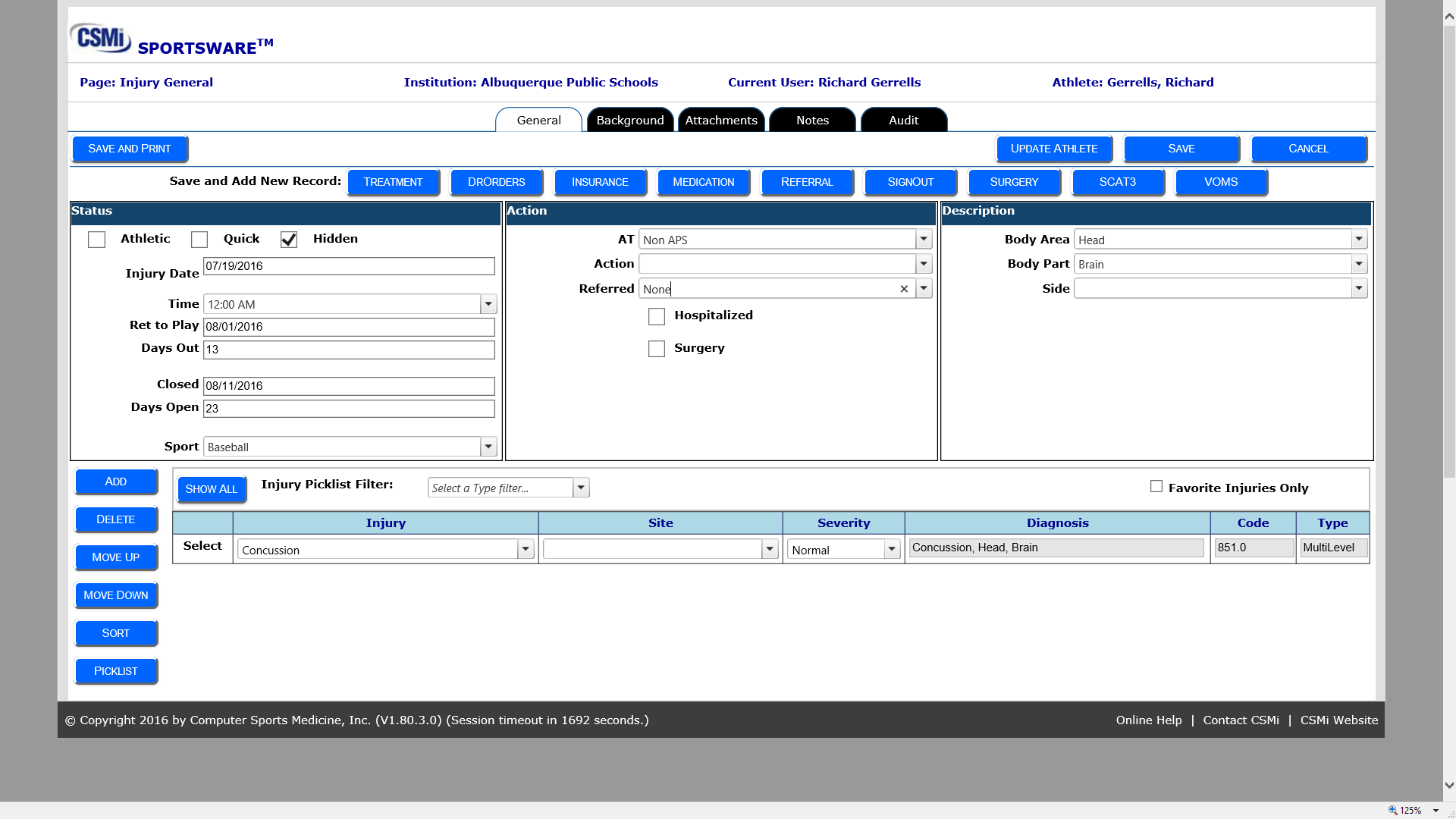 APS Athletics
Option 2       SWOL Only
	Database is utilized for recording each day progression
		Initial Injury with full evaluation
		Progression of recovery at least as each step is completed.
		Notes can be added as needed.
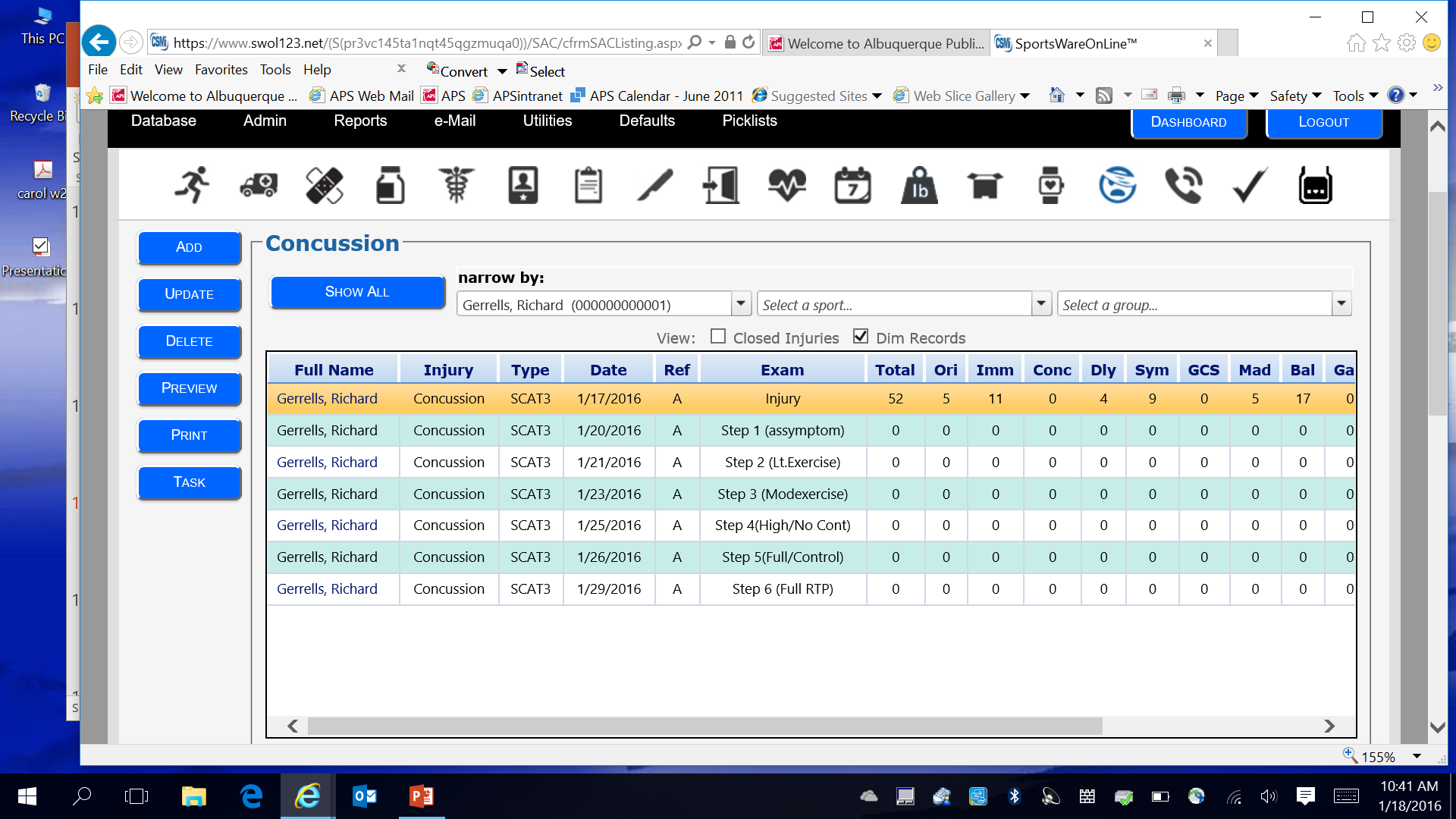 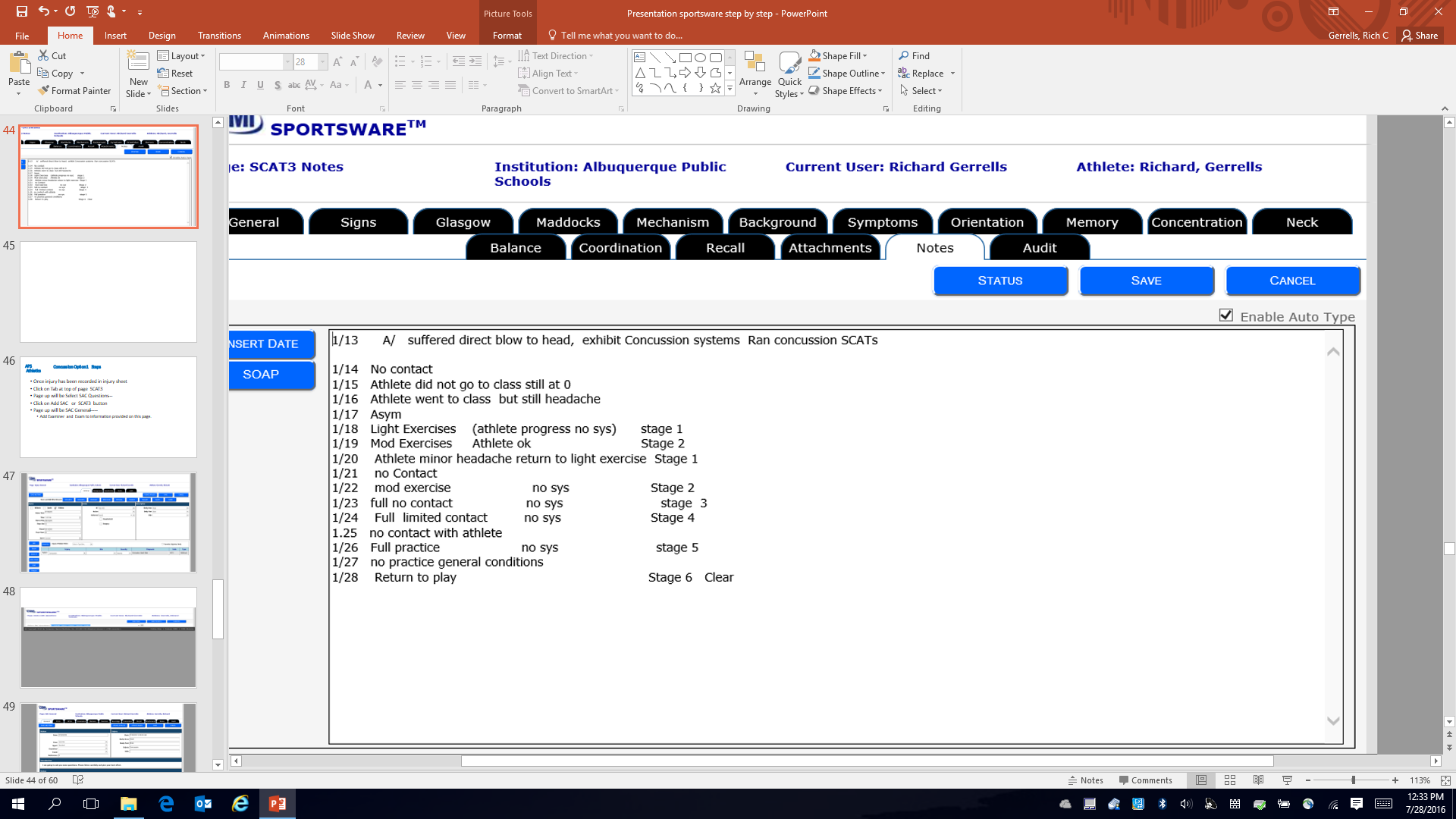 APS Athletics
Concussion     Option 2     Steps
Click on injury icon
Find athlete ( school data base)  Highlighted athlete  
New injury click add---        Injury already recorded   click on update
Once injury established:	
Click on SCAT3 Tab---Concussion detailed information occurs
Click on SCAT 3  or SAC enter all information you gather.
Complete information as needed for current session.
Always Save information you have added.

Updates can occur from either Injury icon or Concussion Icon
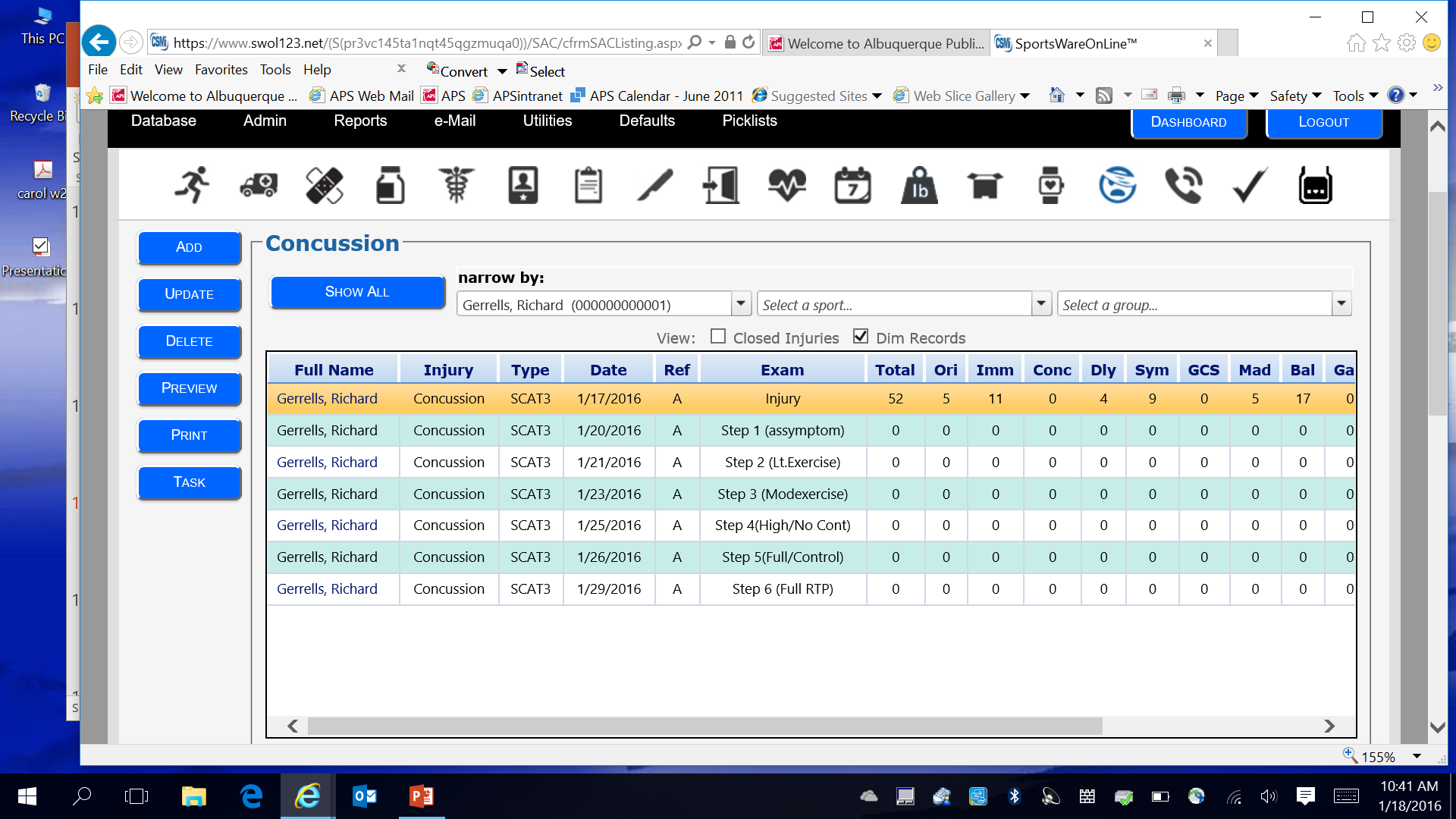 APS Athletics
All cases:  Establish the date that athlete returns to play
Return to play---  Timeline would be the date that the athlete went back to full activity. 
On going rehab may still be going on
Limits may be in place as to how much full activity etc. 
 Closed
Closed no more treatment—observation—care is required for athlete.
Athlete does not return
Athlete chooses due to injury or other issues not to return to activity
Contact with parents should be attempted. (Record of attempt noted in note section)
Athlete is then marked as case closed.
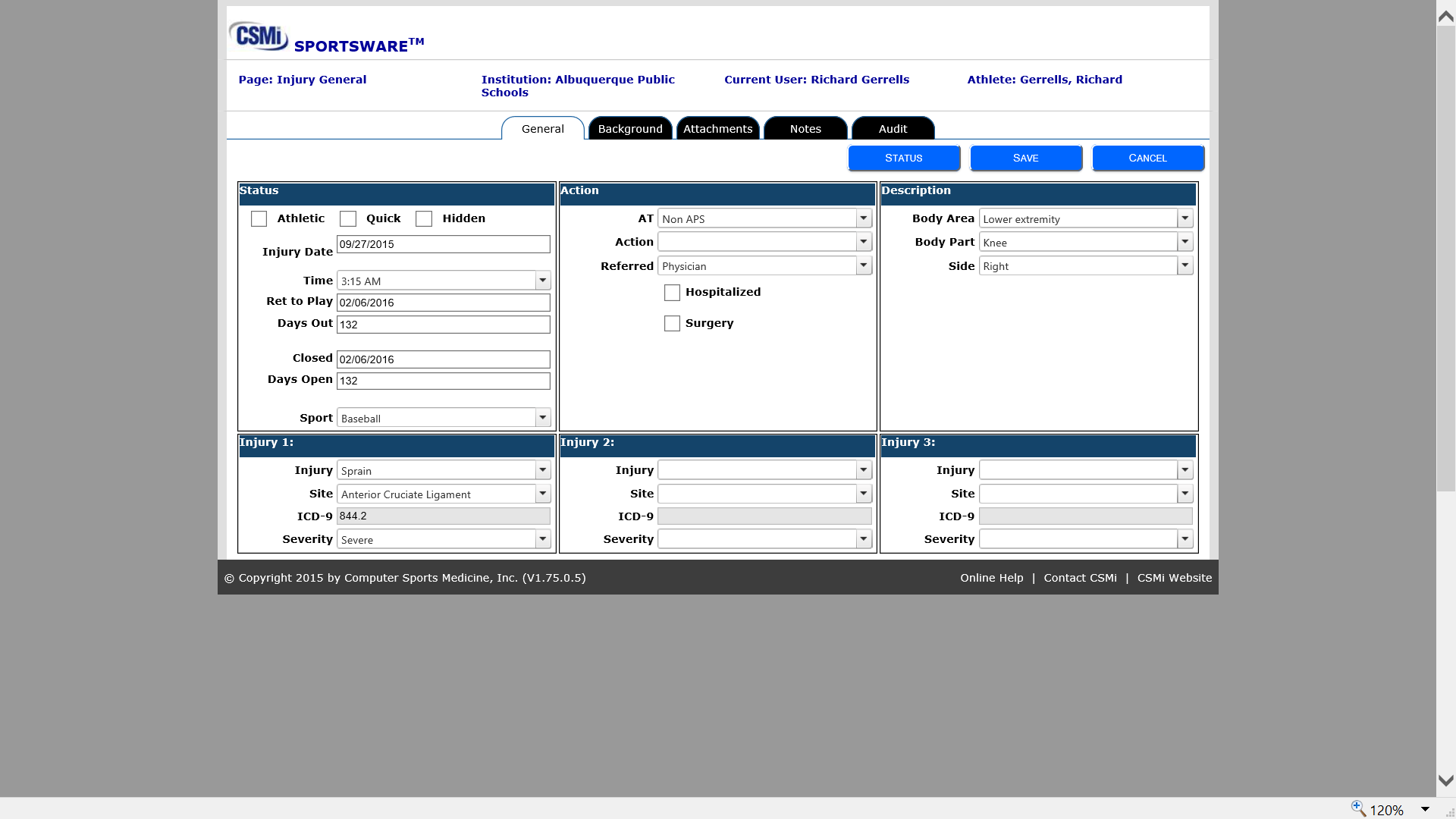